红海-华为 2023校企合作
       郴 州 职 业 技 术 学 院 
校 园 专 场 招 聘 会
把握起点   携手前行    扬帆远航
1
2
3
4
企业介绍
目录
薪资福利及优势
环境介绍
CONTENTS
面试相关
04	关于
企业介绍
PART 1
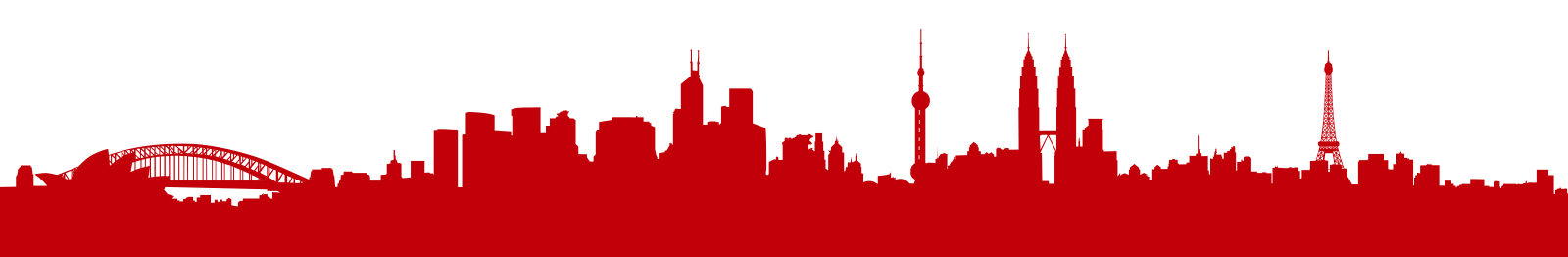 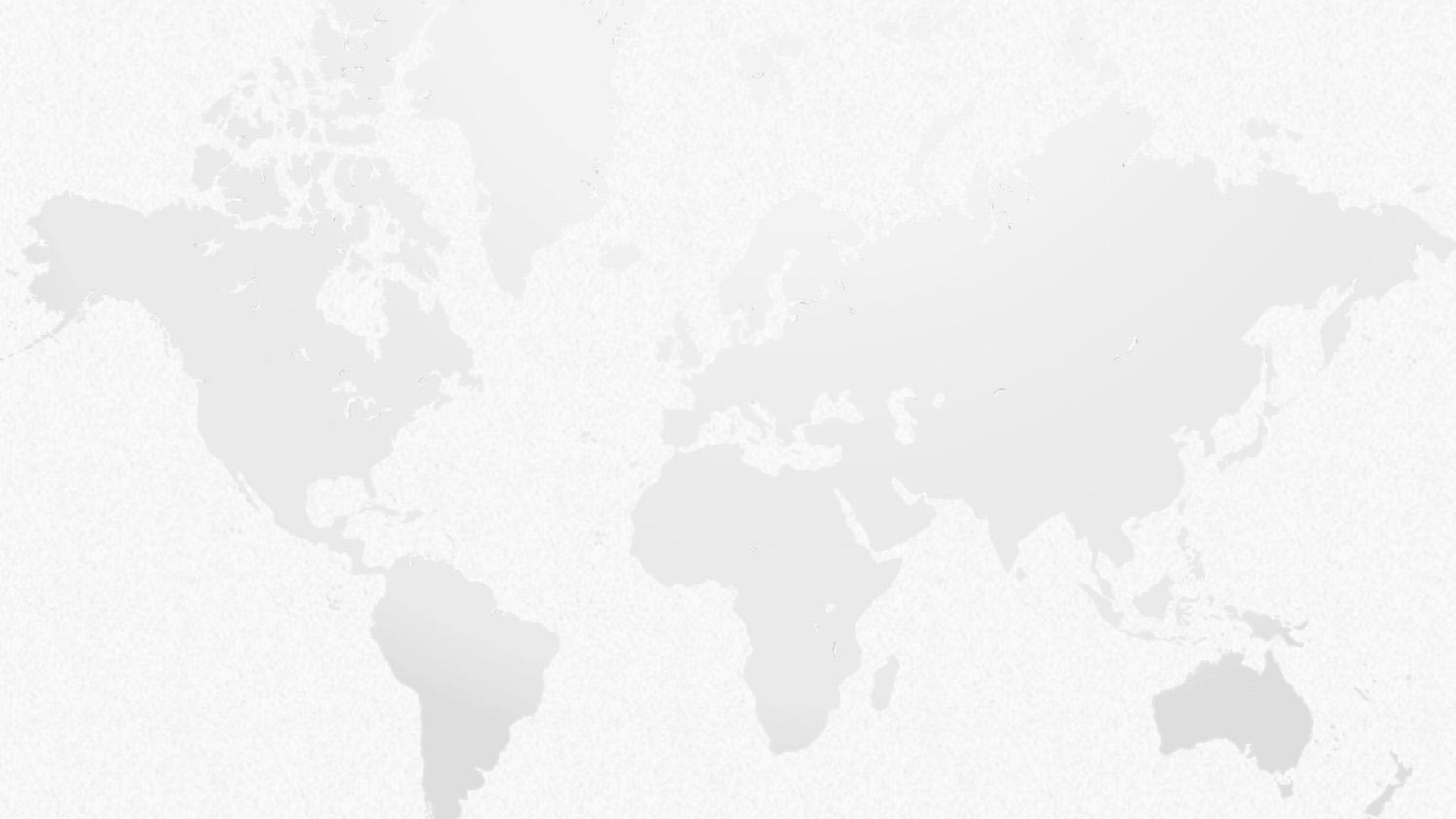 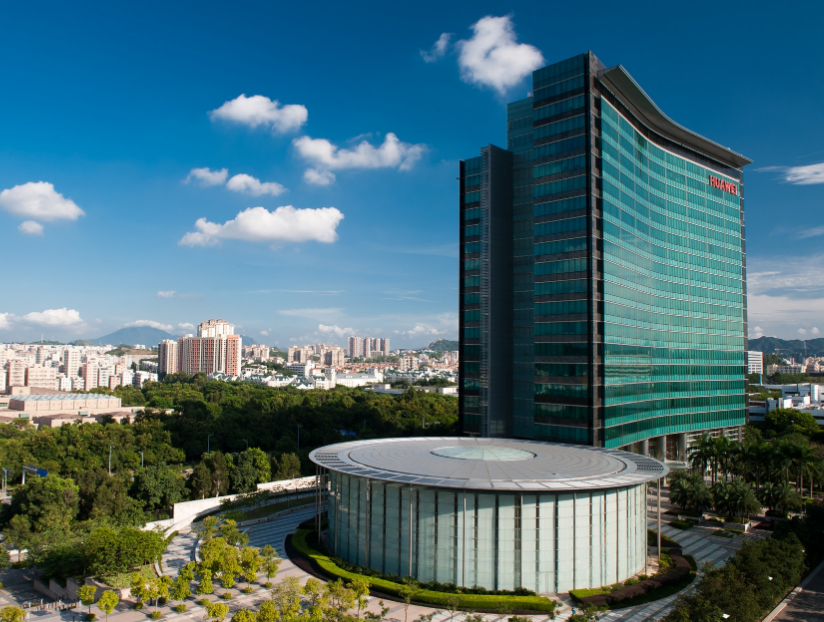 关于华为

      华为创立于1987年，是全球领先的ICT（信息与通信）基础设施和智能终端提供商。目前华为约有19.7万员工，业务遍及170多个国家和地区，服务全球30多亿人口。

      华为机器有限公司是华为全资子公司，成立于2007年，坐落于东莞松山湖高新技术园区，是华为制造业务在华南地区最大的生产基地（华为南方生产基地），是华为面向全球的制造和供应中心。

2020年世界500强排名49位！
（唯一未上市民营企业）
2020中国民营企业500强第1名！
2020年销售额8914亿元！
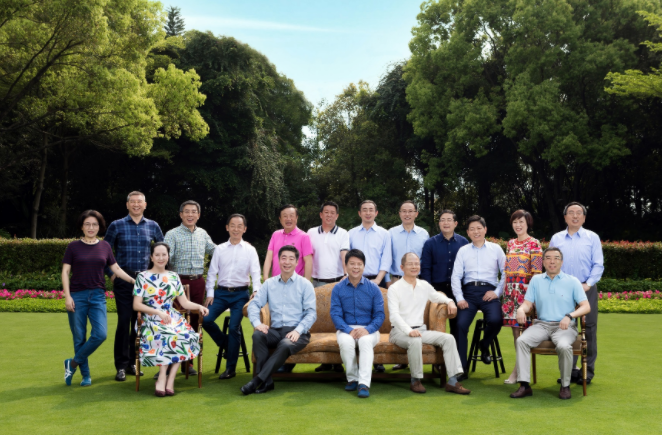 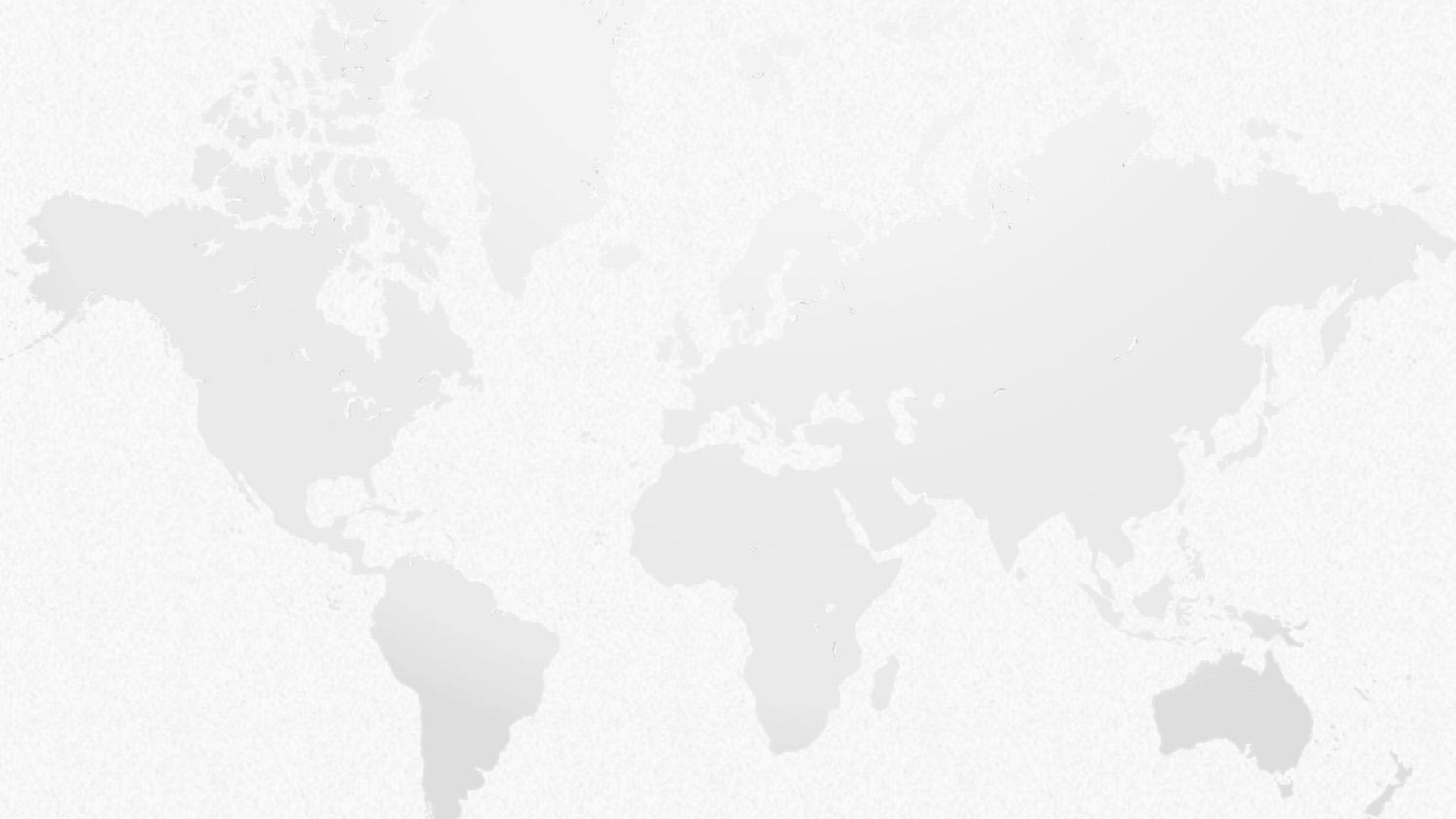 产品介绍-个人及家庭产品
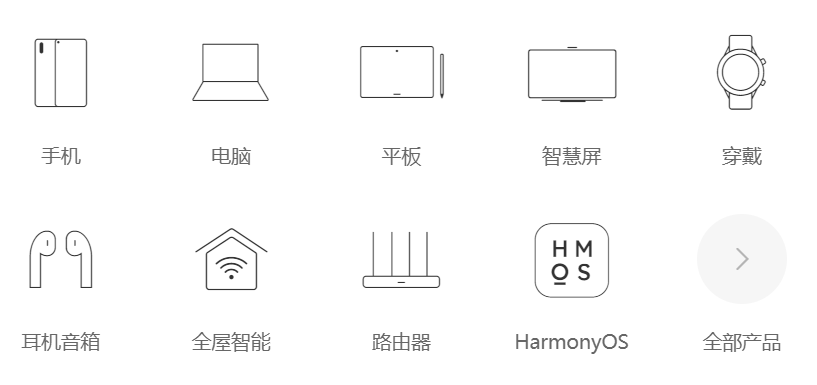 个人及家庭类产品主要涵盖：手机、电脑、平板、智慧屏、穿戴、耳机音箱、全屋智能、路由器、鸿蒙系统
智能汽车解决方案等
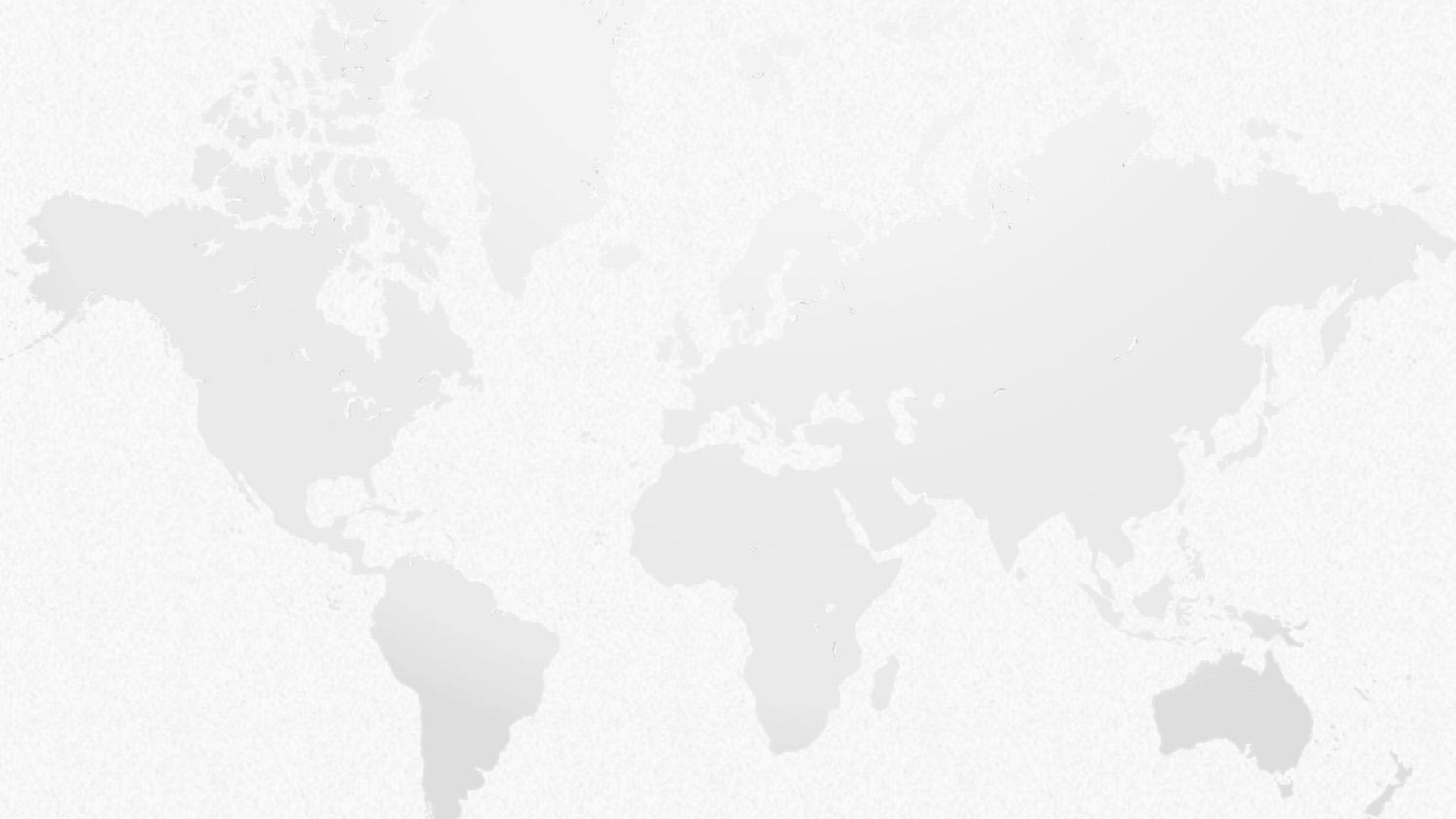 产品介绍-商用产品及方案
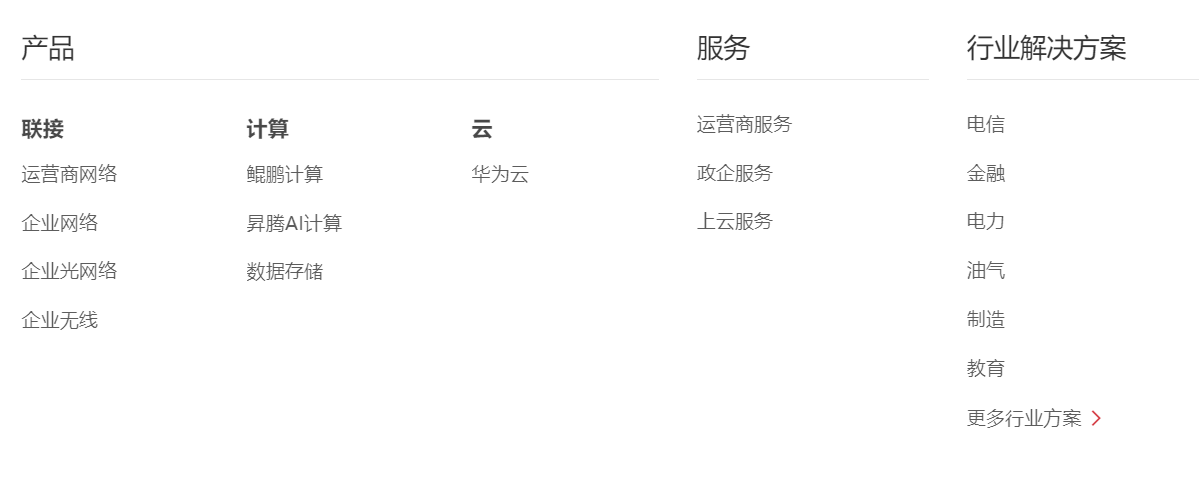 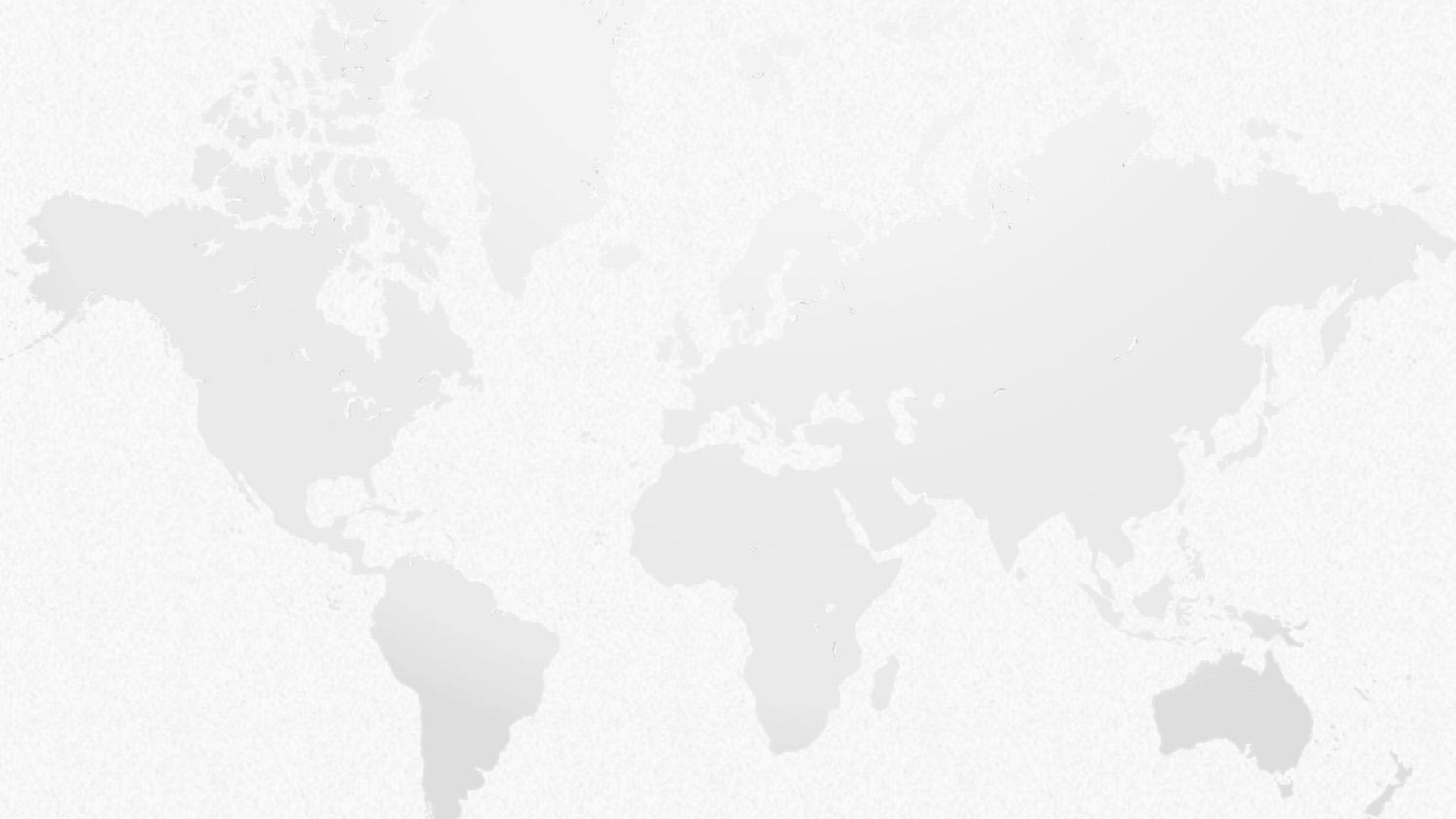 关于红海
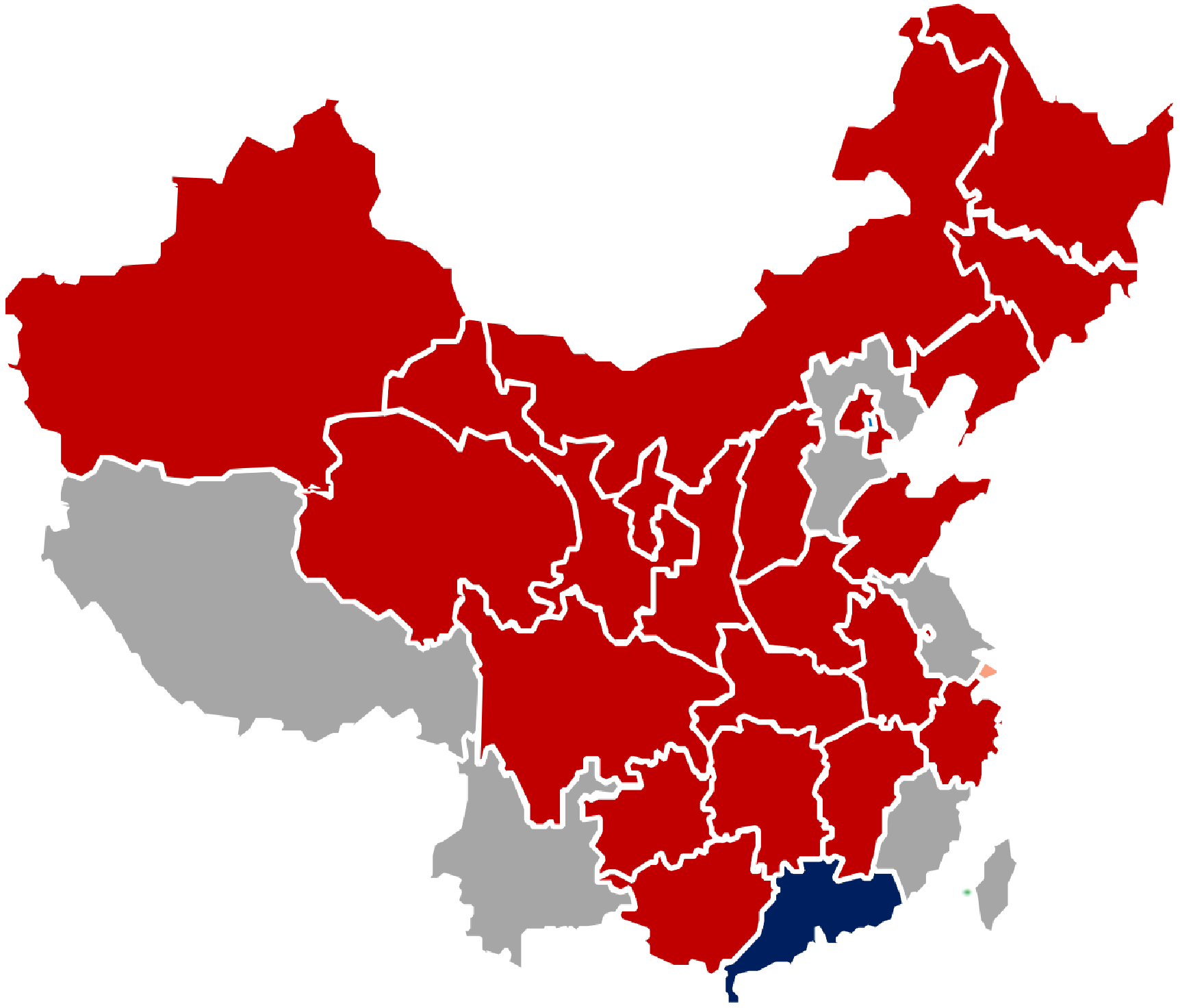 红海集团1999年创建于广州，旗下拥有红海人力集团、红海云集团、鸿日教育投资咨询集团。经过二十年稳健发展，建立了全国一百余家分子公司，拥有全方位服务管控系统，提供完善的属地化服务，成为中国人力资源服务行业中人数规模庞大、经济实力强、服务专业的人力资源服务供应商之一。
     红海集团从2008年开始与华为进行合作，至今已有15年，是第一家与华为合作的人力资源服务企业！
全国市场布局覆盖区域
黑龙江
★
新疆
★
★
吉林
辽宁★
内蒙古
★
北京
★
★	★天津
★
宁夏
★
山西 河北
★
青海
★
山东
★
甘肃
★
河南
陕西★
江苏
★
上海
★
★
安徽
★
西藏
★
四川
湖北
★
重庆
★
★
浙江
★
江西
福建★
★
湖南
★
贵州
横跨30+个省市
昆明★
★ 台北
★
广东
★广西
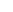 ★ ★香港 澳门
总部
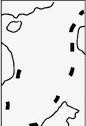 拥有180+分子公司
布点省市
★ 海南
无布点
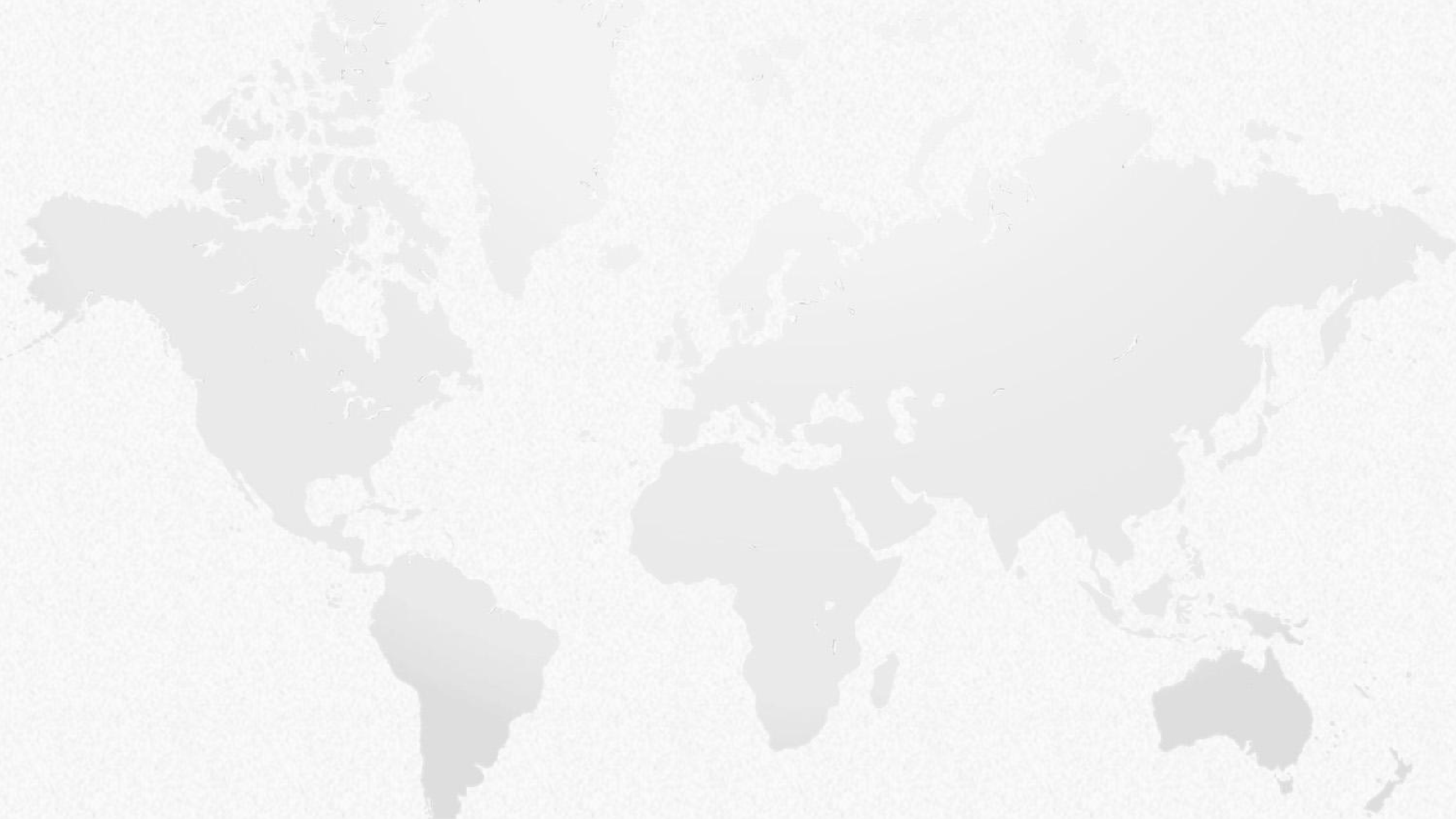 合作客户
COOPERATIVE CLIENT
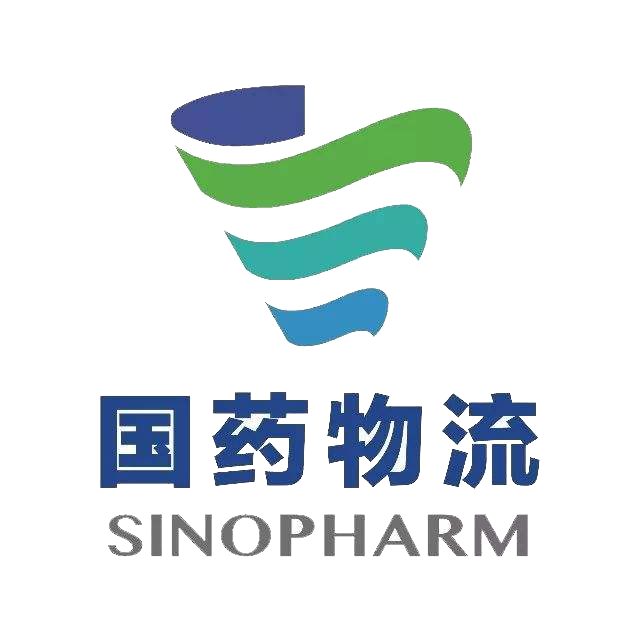 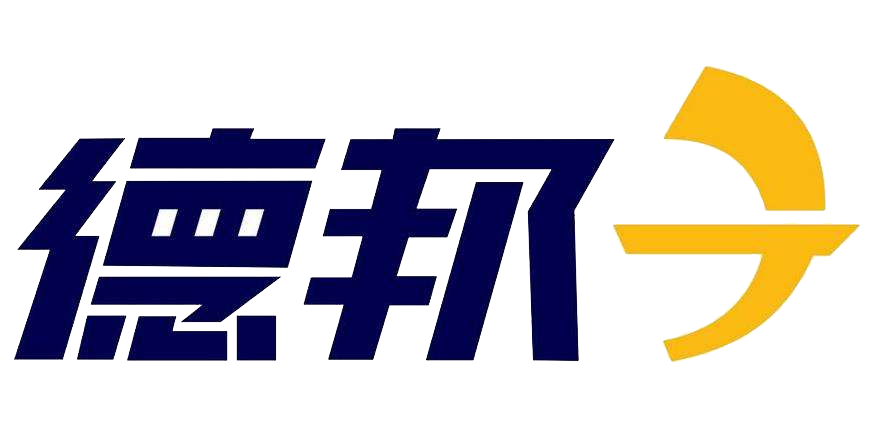 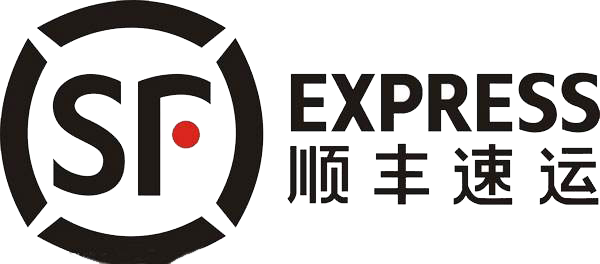 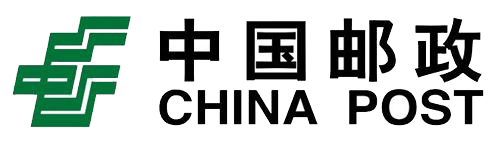 物流行业
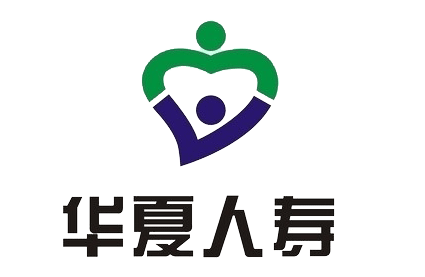 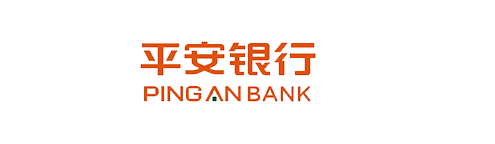 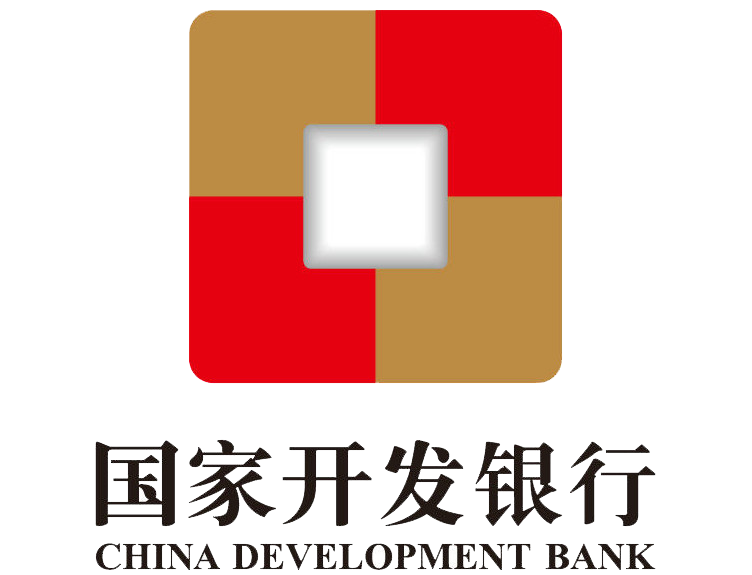 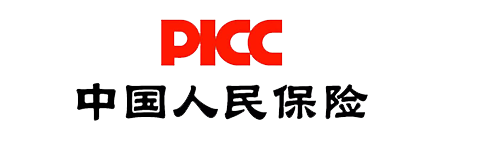 金融行业
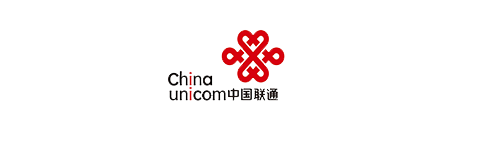 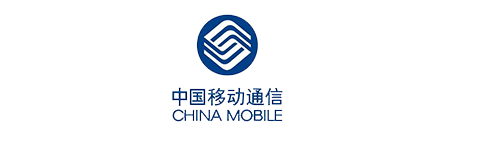 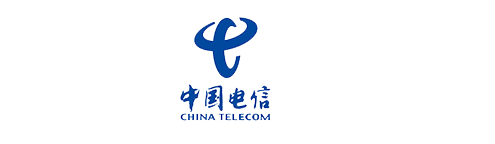 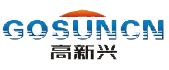 通讯行业
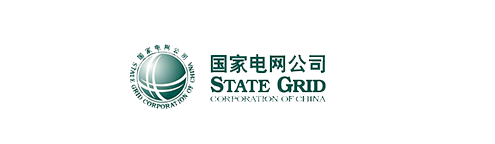 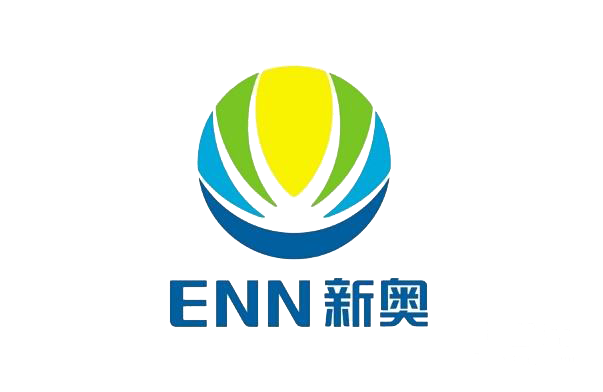 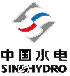 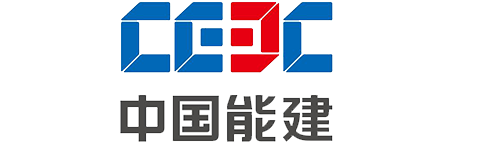 动力/电力行业
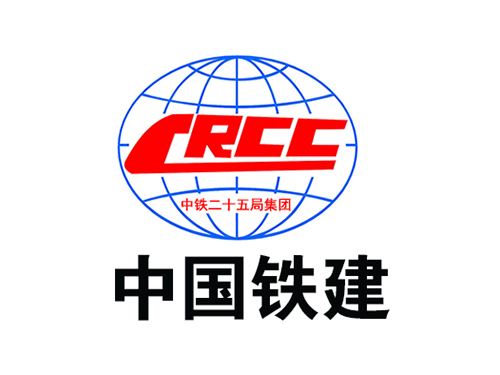 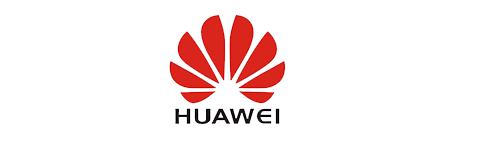 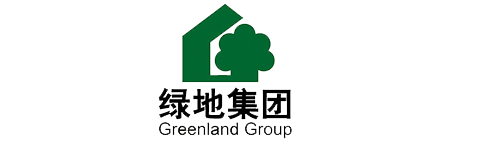 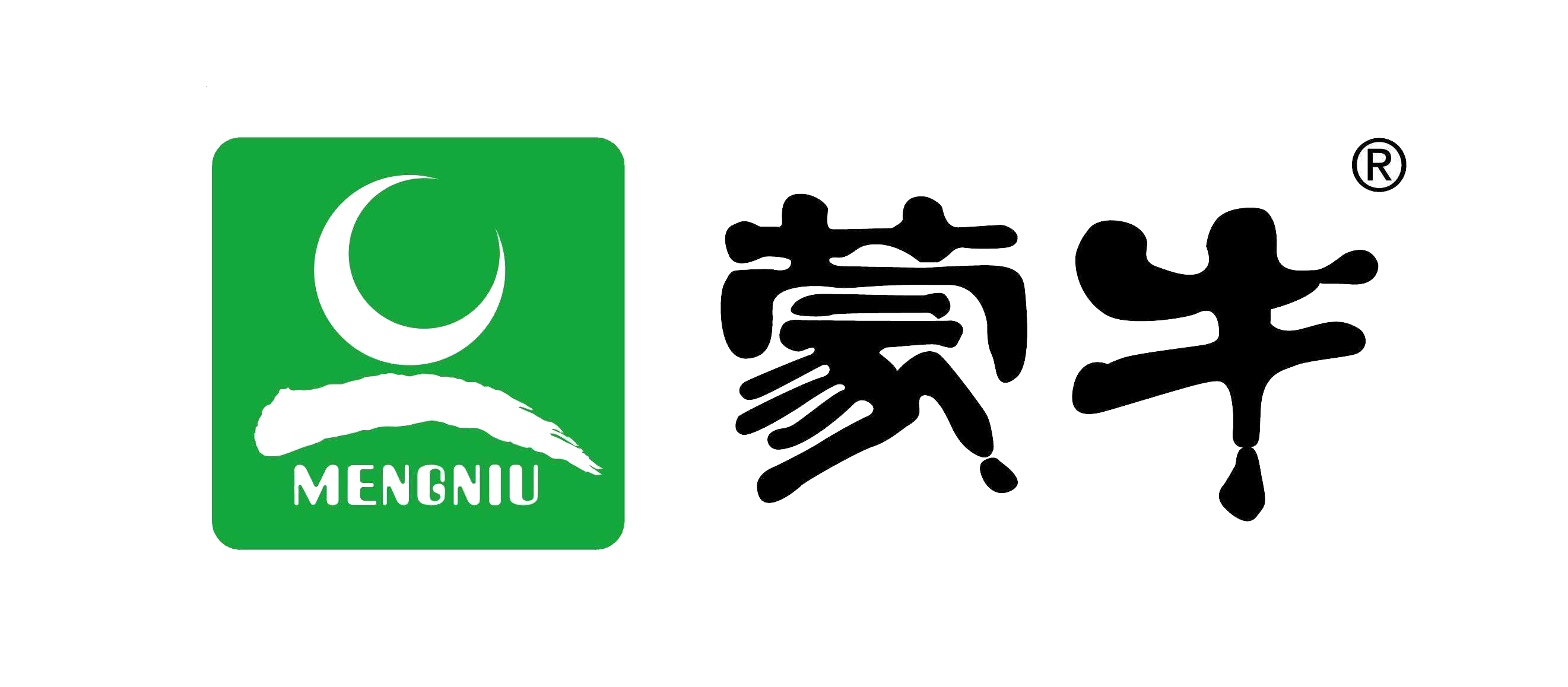 制造行业
行业提供岗位人数
部分合作伙伴
岗位及薪资福利
PART 2
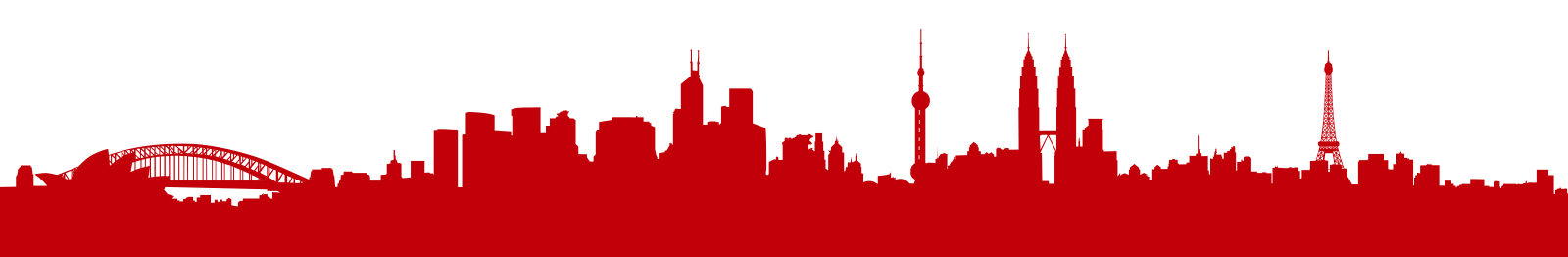 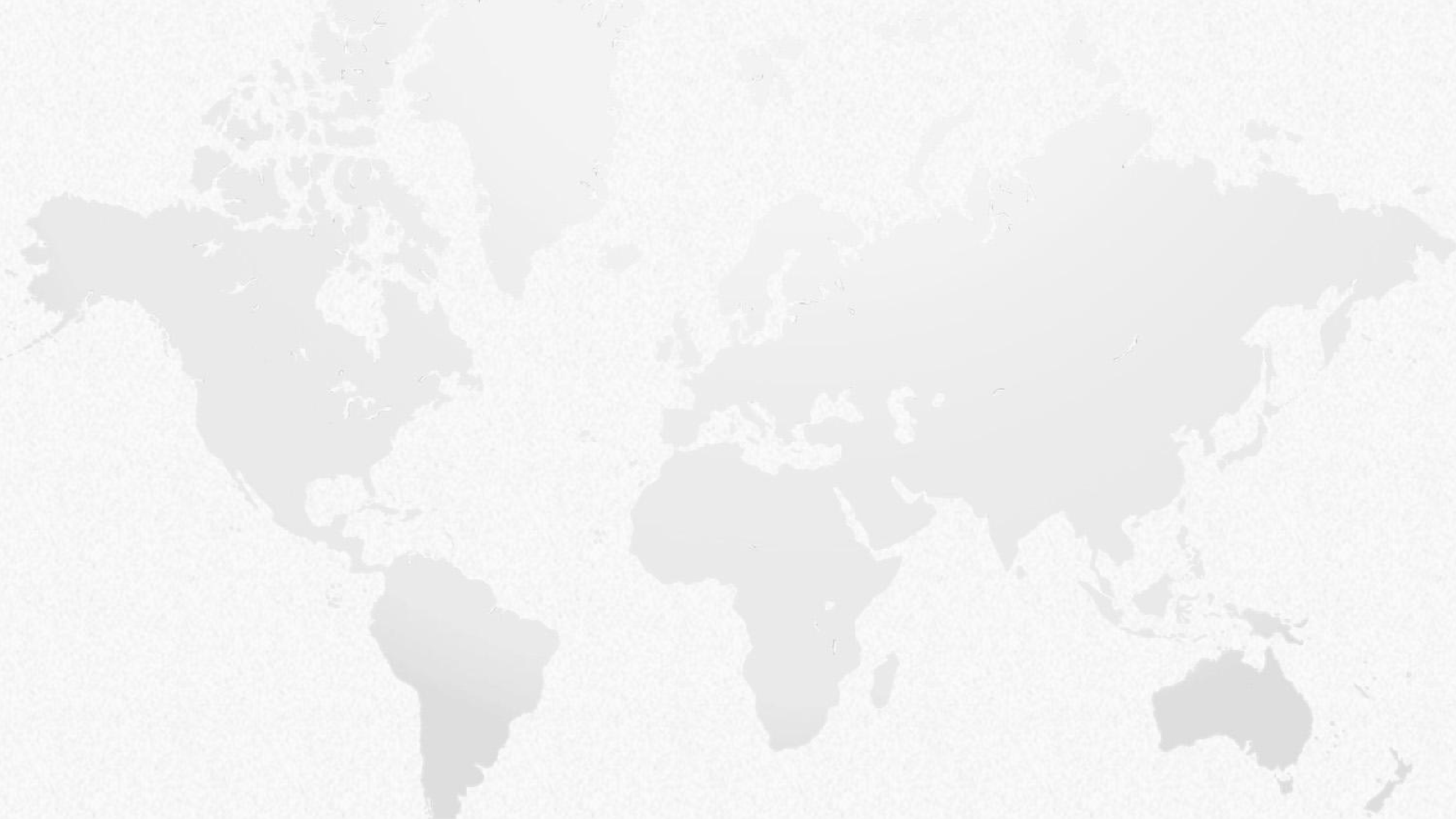 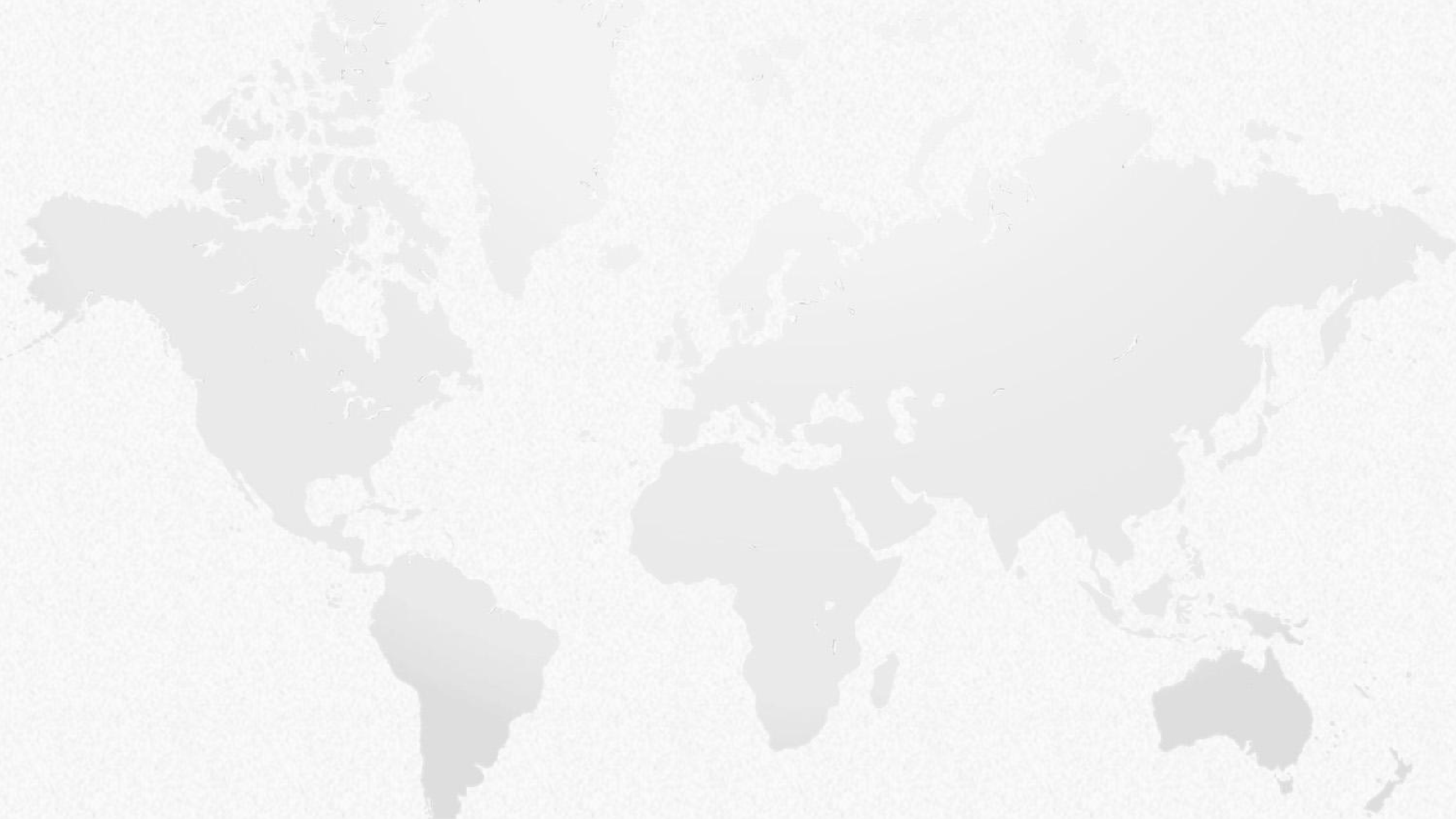 岗位介绍
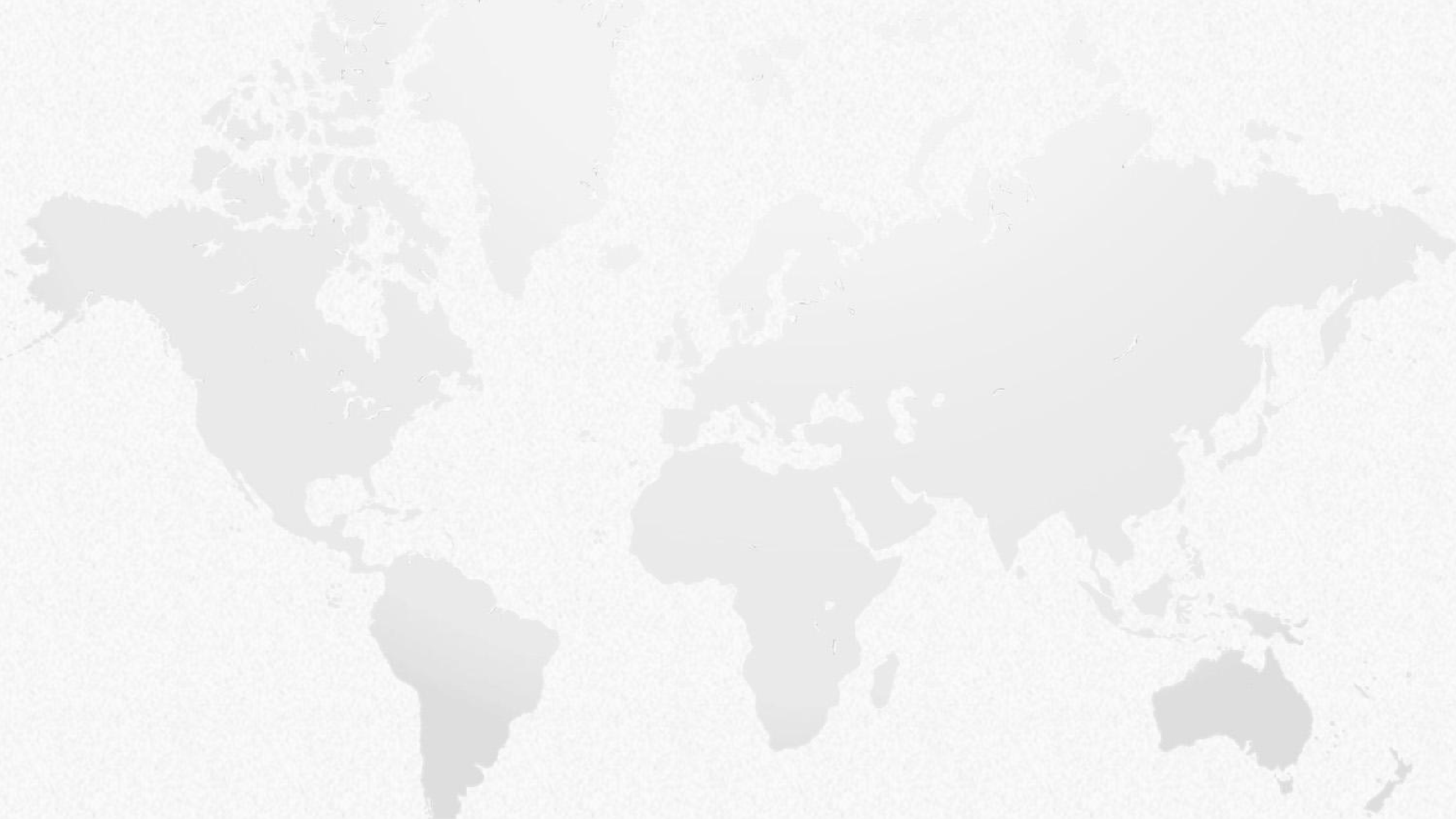 岗位薪资标准
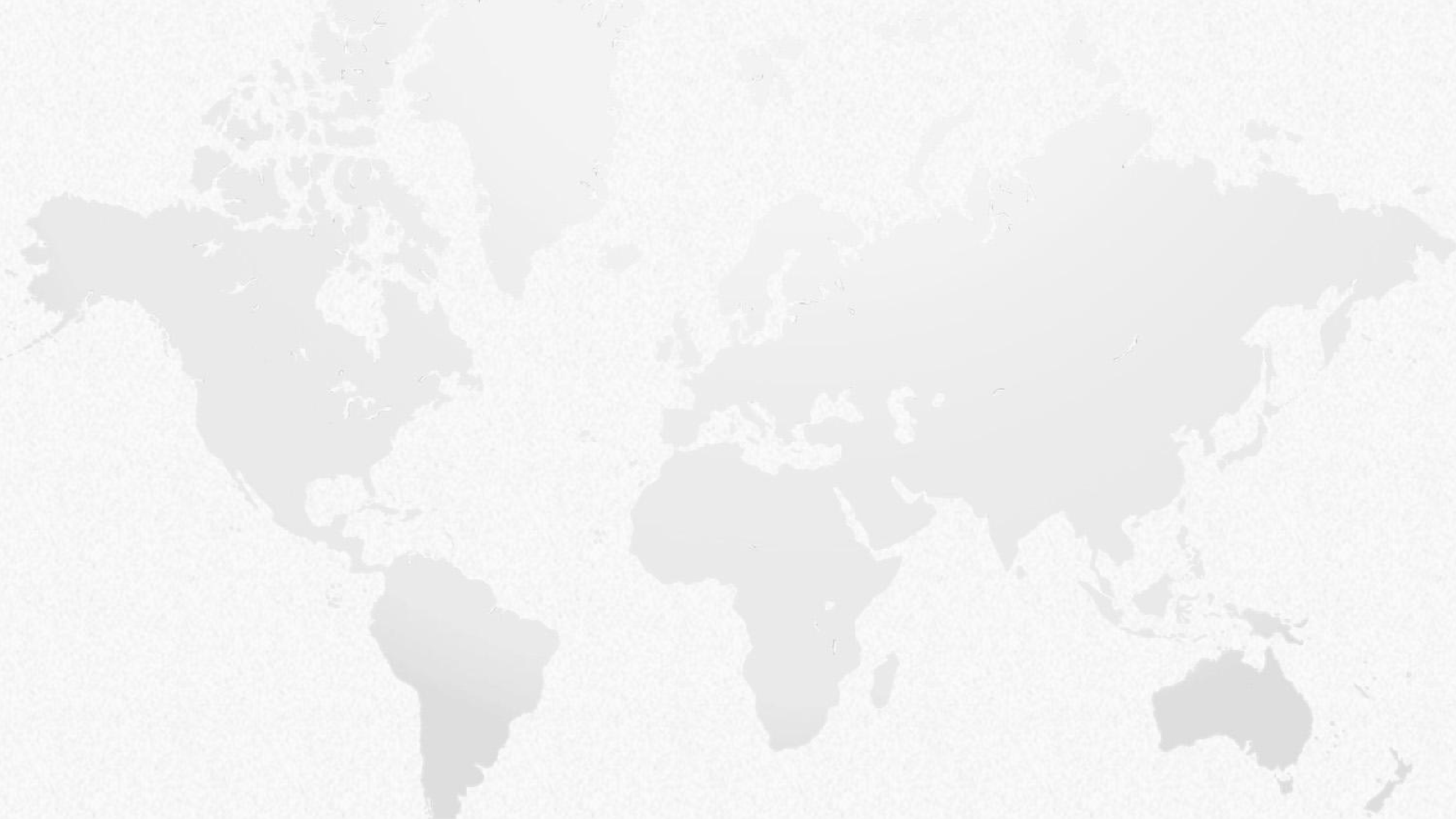 健康生活 快乐工作
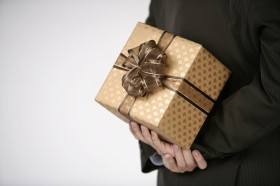 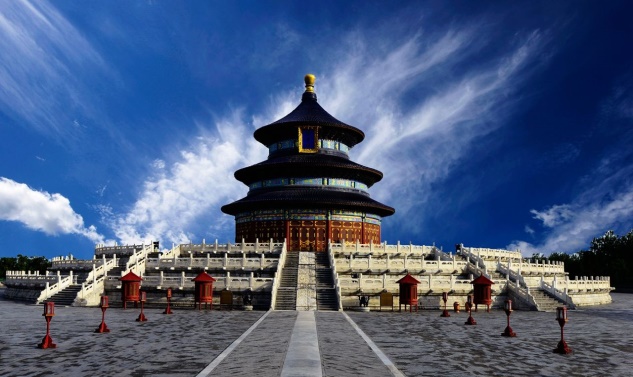 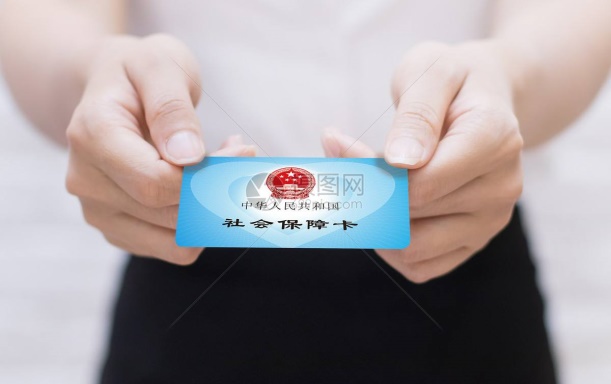 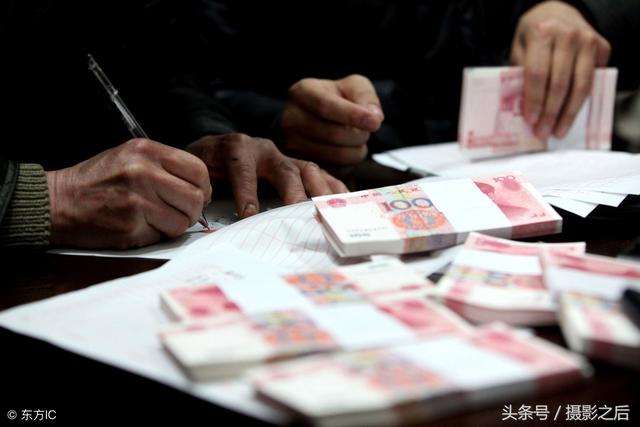 薪资福利
刚性福利
柔性福利
特别福利
中级技工：7.5-9.5k/月
高级技工/预备技师：8-12k/月
五险一金
免费班车     
免费夜宵
节日礼包
生日礼物
带薪年假
部门团建
年底双薪
年度体检
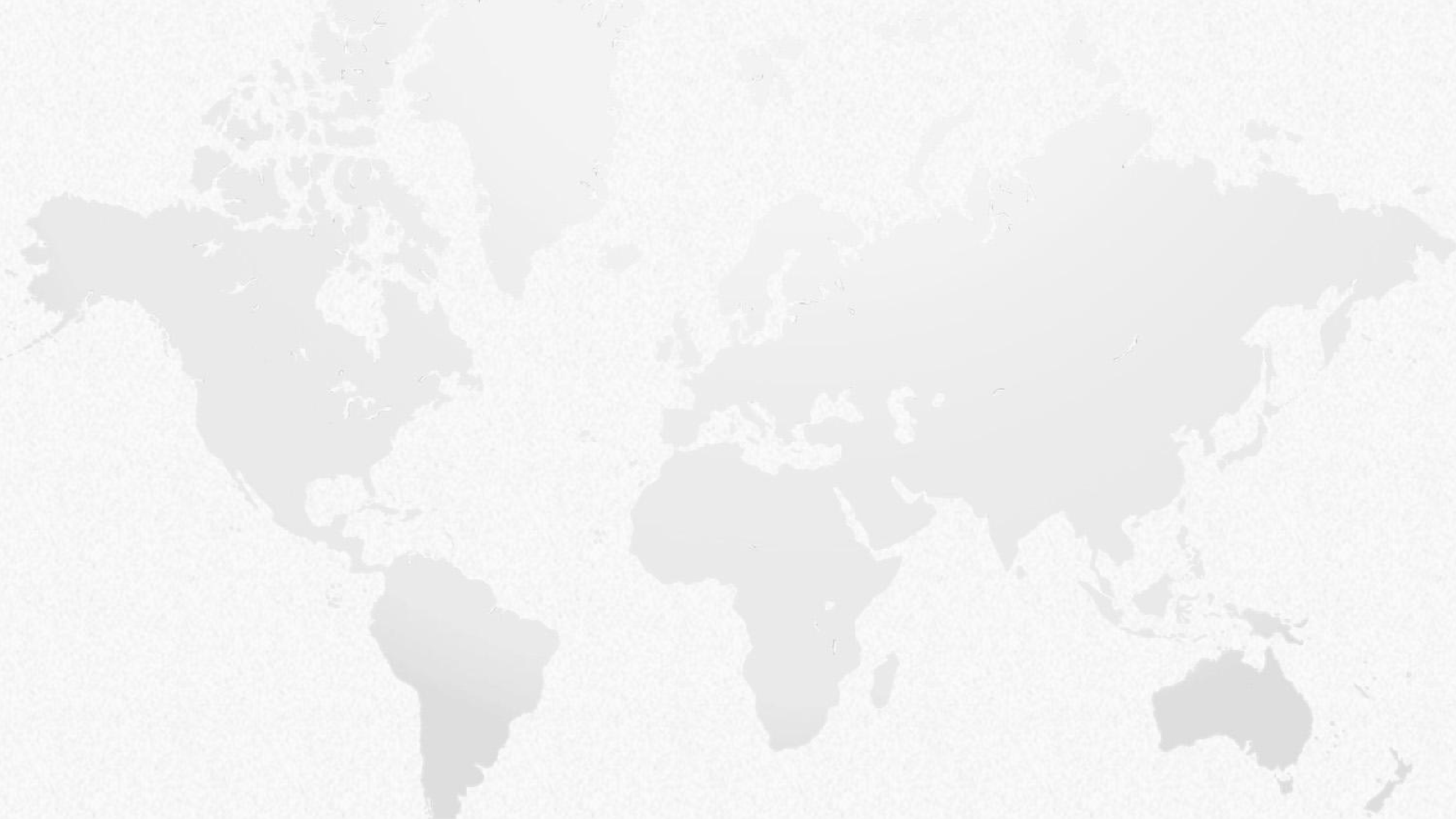 食宿管理
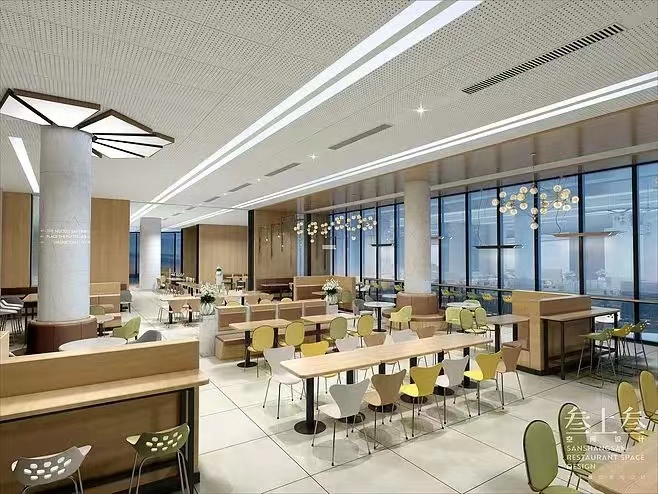 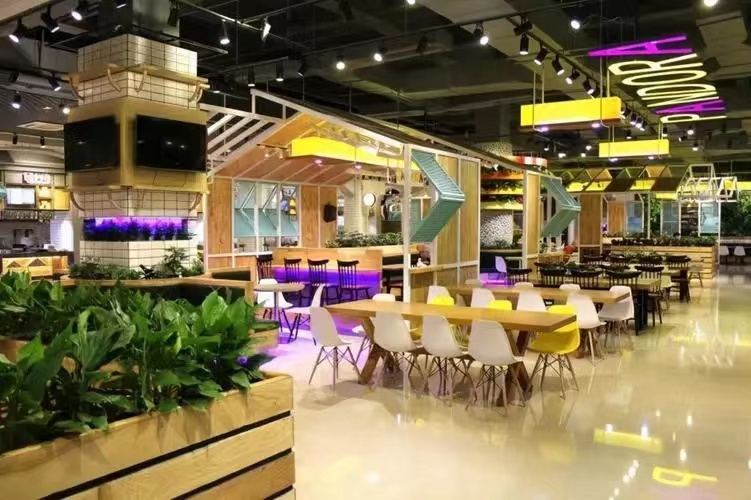 提供食宿：夜宵免费，白班餐费自理，住宿390元/人/月，水电均摊
安全管理：宿舍由专人管理，安全及卫生有保障
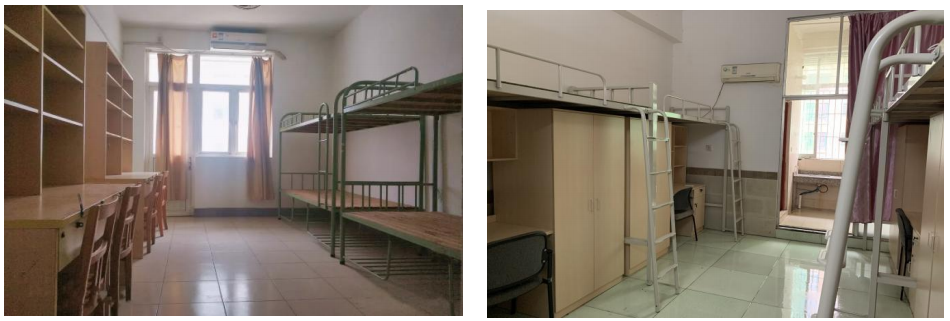 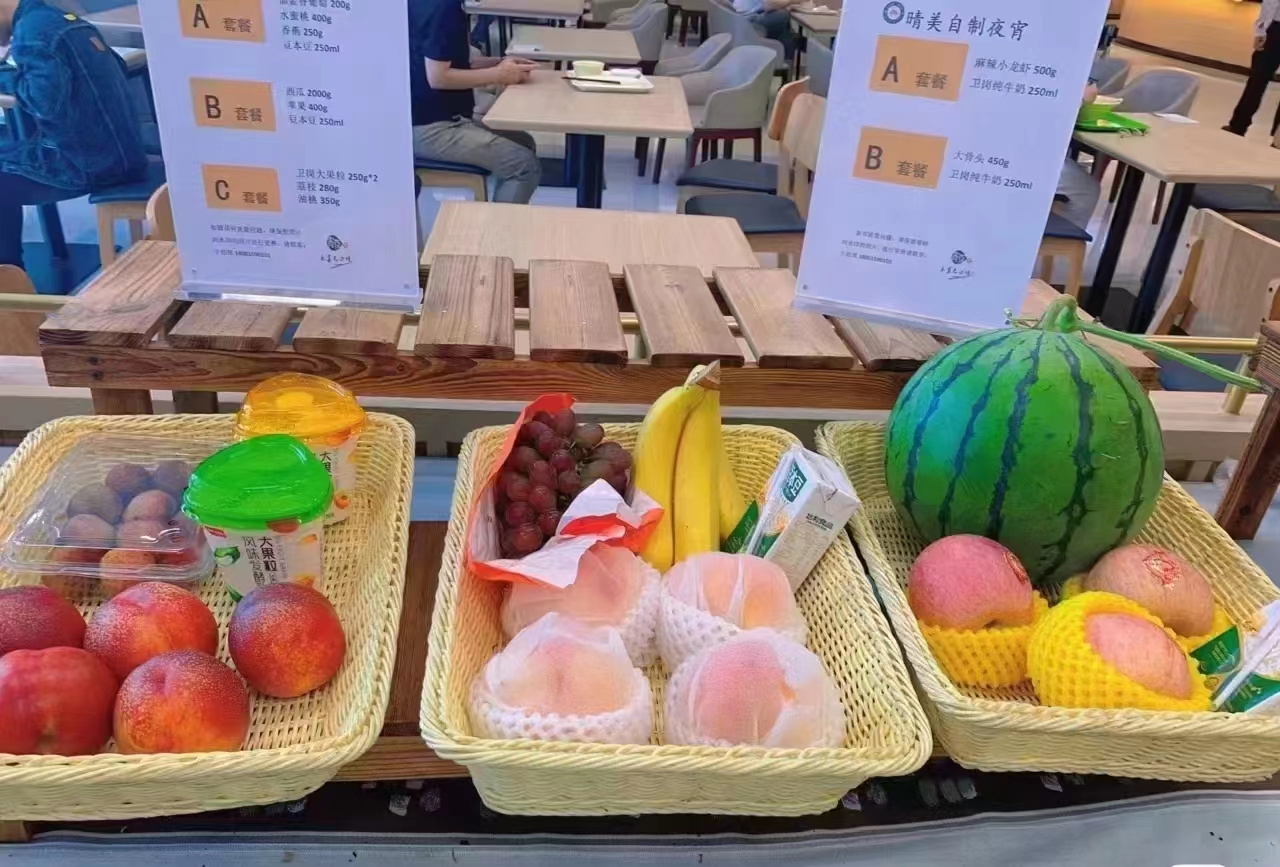 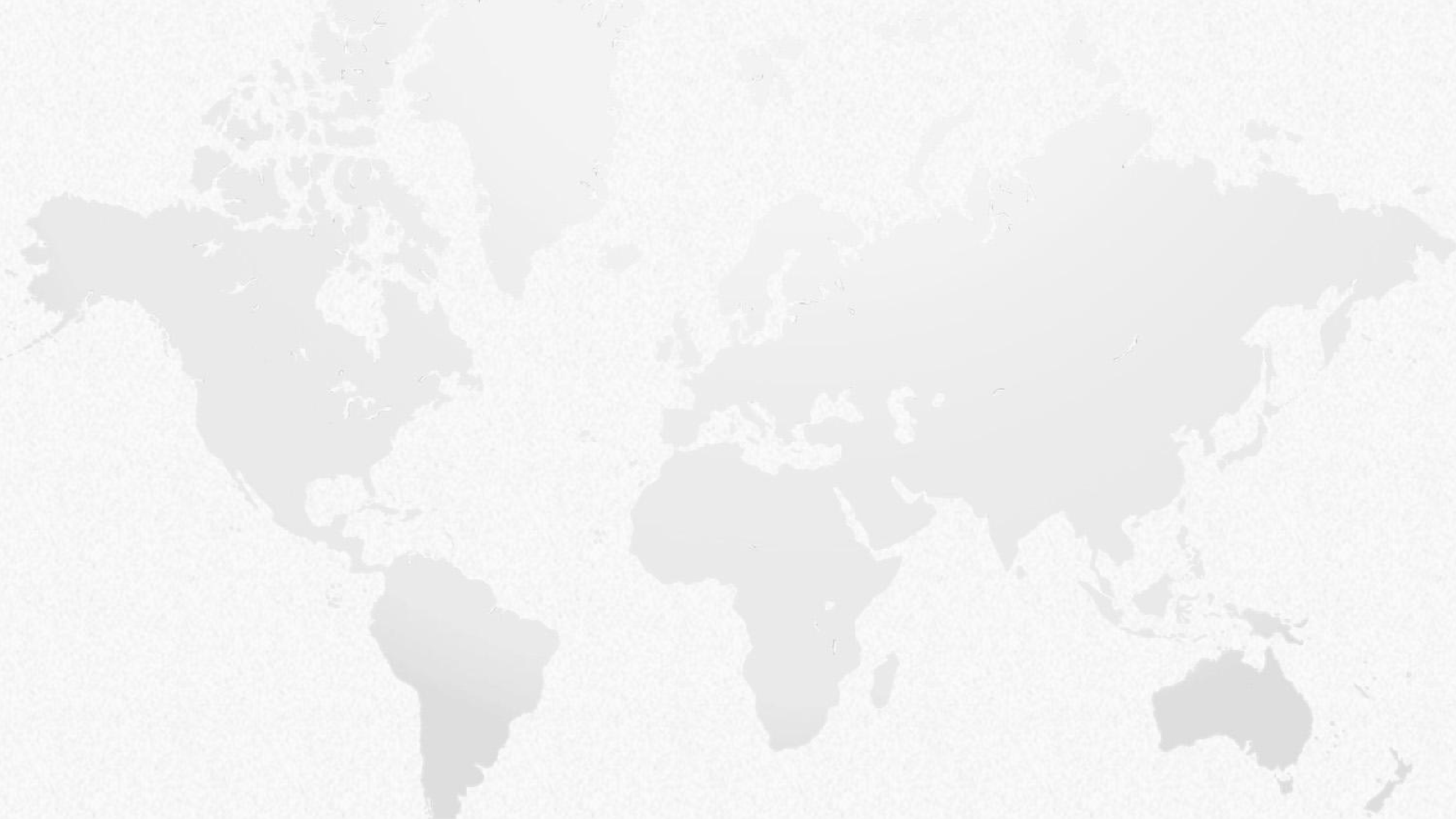 职位晋升
结合员工个人发展需求，公司对大专院校技能人才量身定制了完善的职业发展通道，在职业培养上充分考虑毕业生进入职场后的适应期、成长期、成熟期、腾飞期。
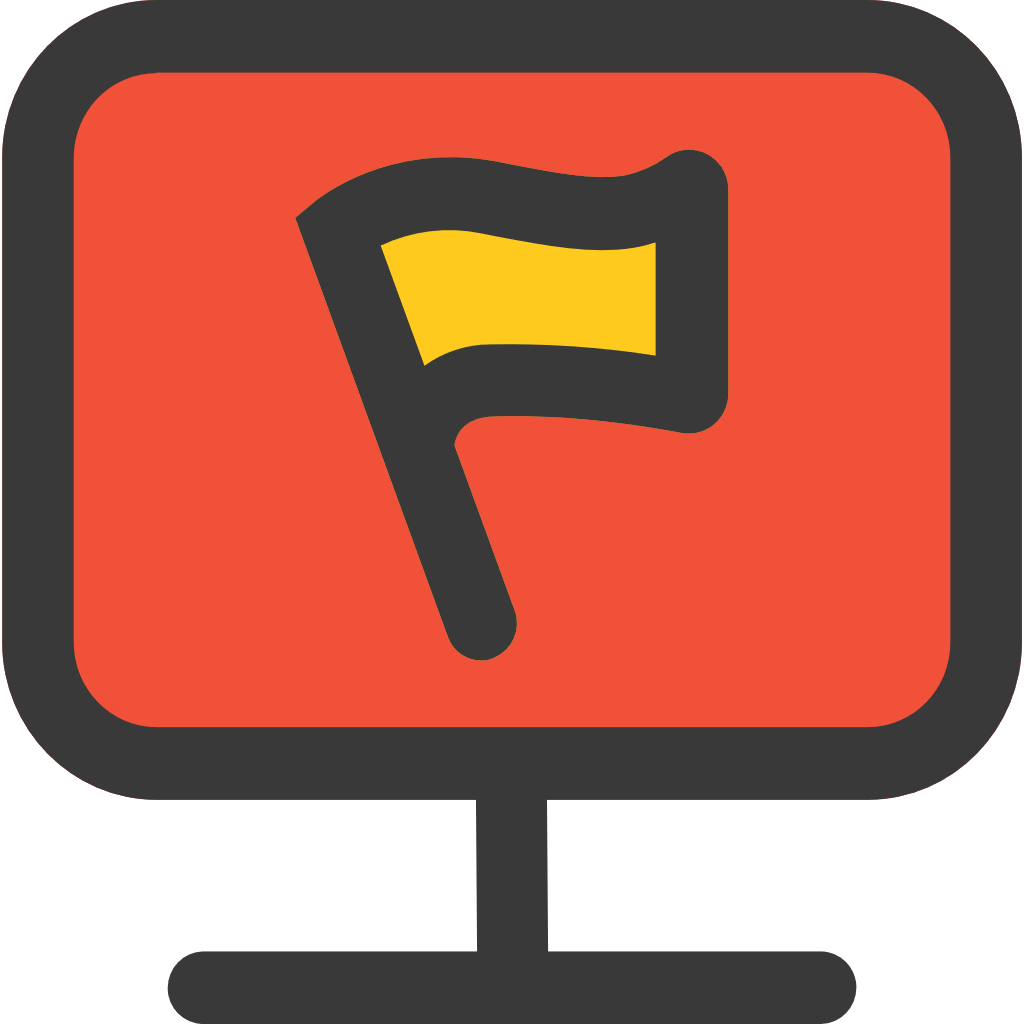 特级技师
资深技师
高技技师
中级技师
预备技师
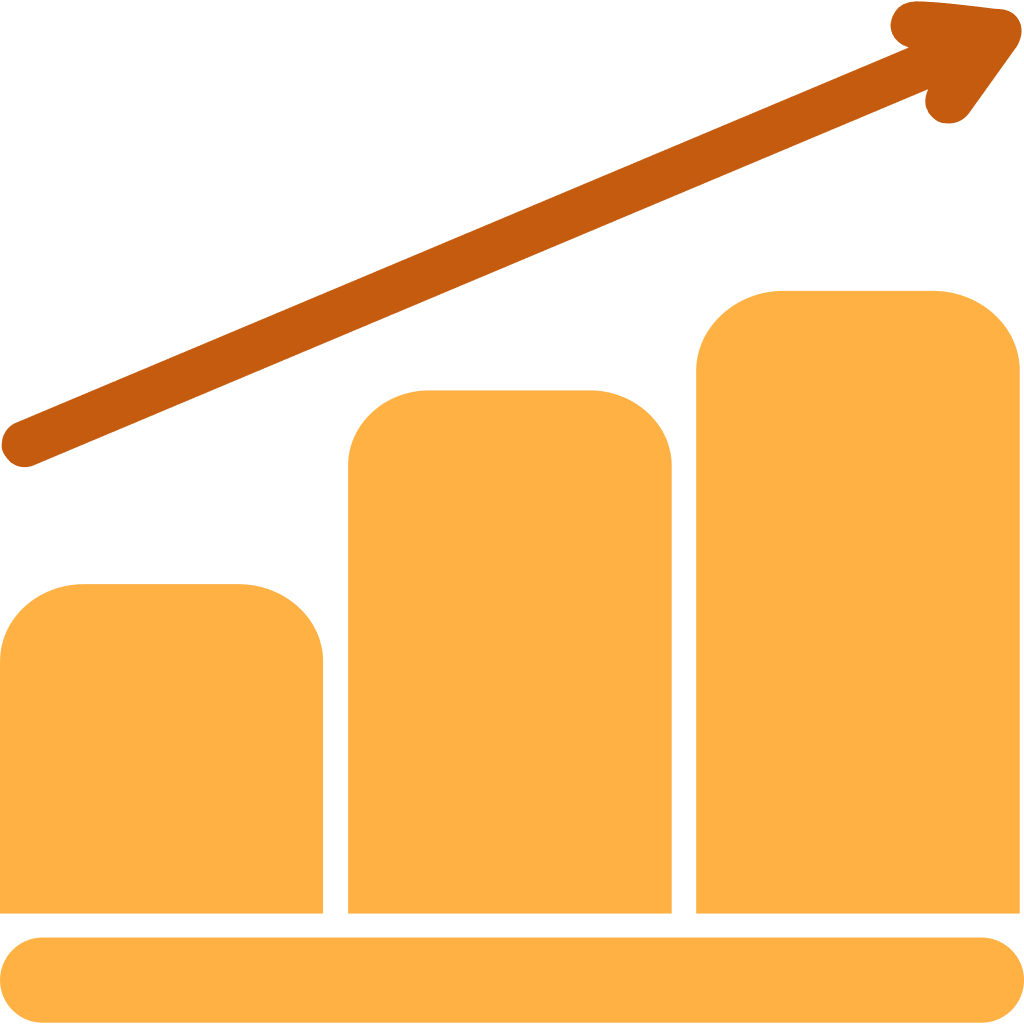 技工
初级技师
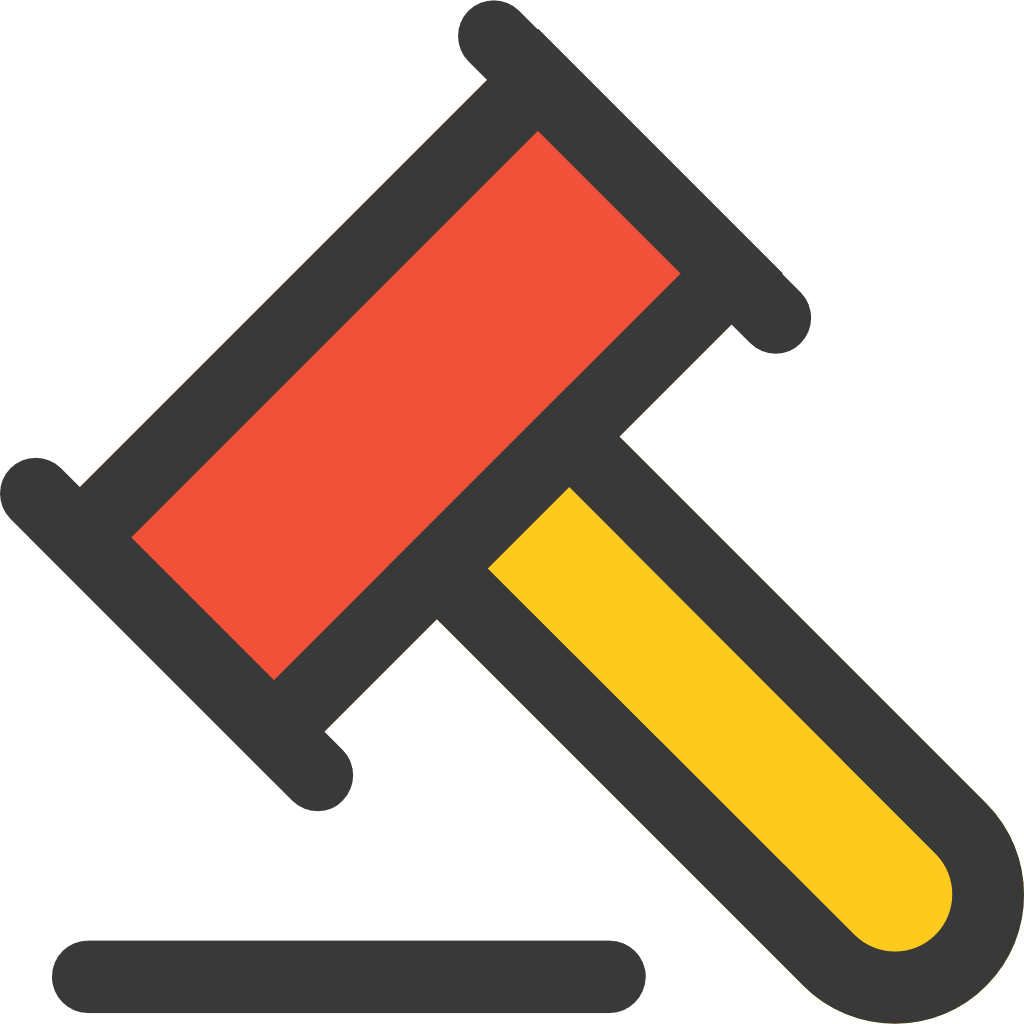 学生发展优势
就业保障
在校期间只用专注于学习，不用担心就业问题。
双向培养
平台优势
学校和企业双向培养，在理论学习和实践能力方面更强，更具有竞争力。
实习和毕业能在世界500强企业工作，有先进的企业文化熏陶，有科学的管理理念学习，有优秀的同事一起奋斗。
薪资优势
环境一流
起点高，待遇好，提升空间大。入职即7级，比一般毕业生要早3-5年左右的奋斗，实习期月薪在6000+毕业后可达9000以上，优秀的你每年都有晋升机会。
工作地点位于东莞最美丽的松山湖高新技术产业园，世界级制造基地，工作环境优雅，生活环境舒适。
环境展示
PART 3
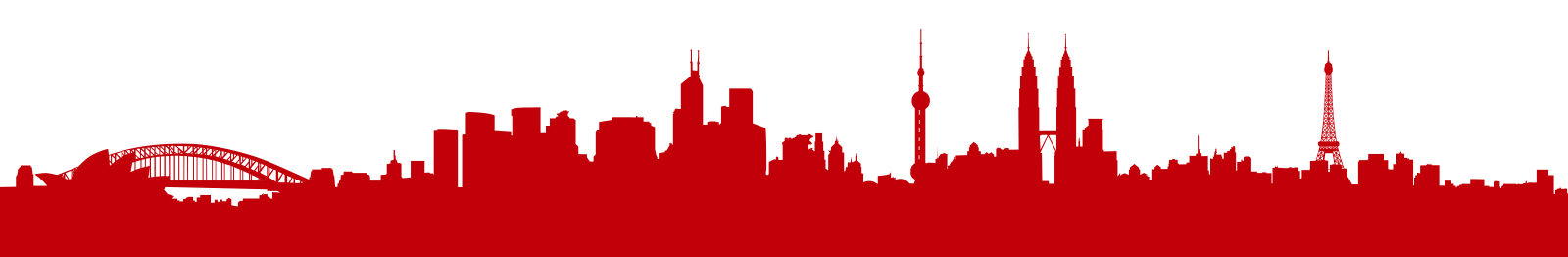 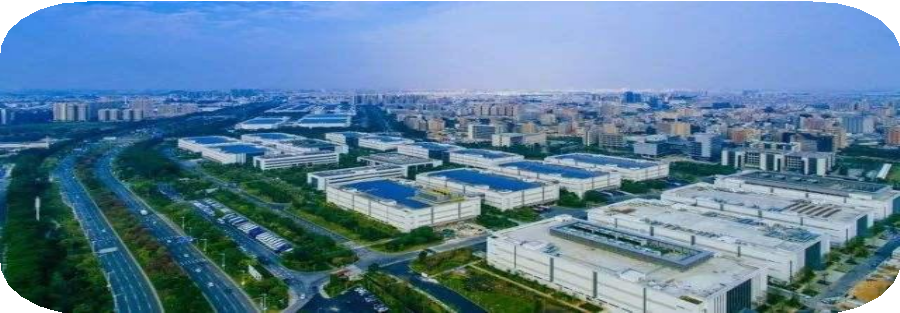 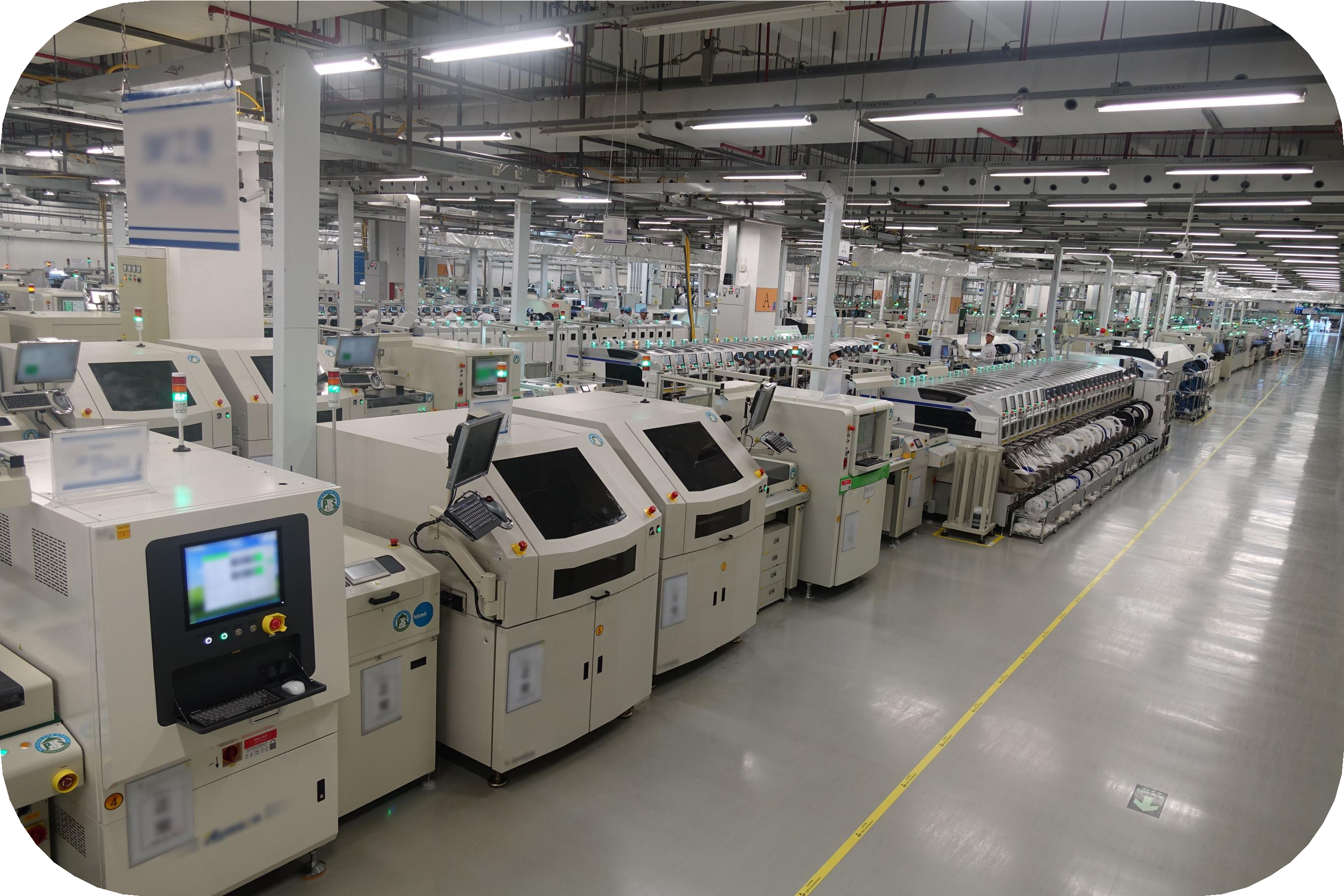 工作环境
华为南方基地
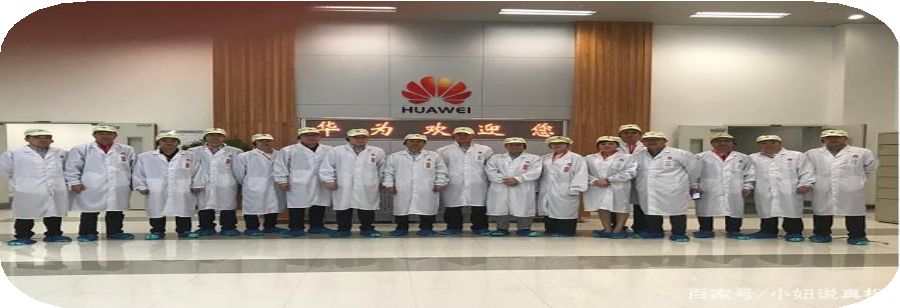 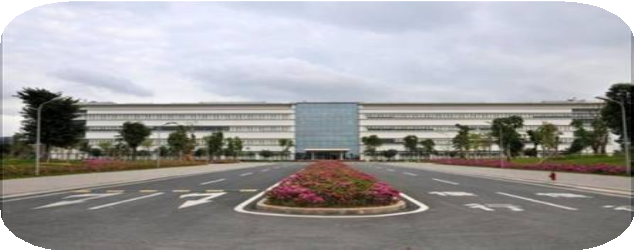 研发基地-欧洲小镇
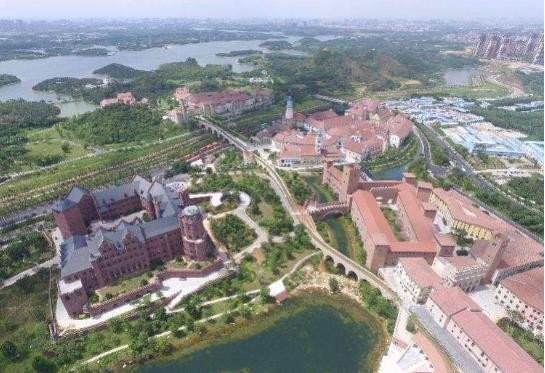 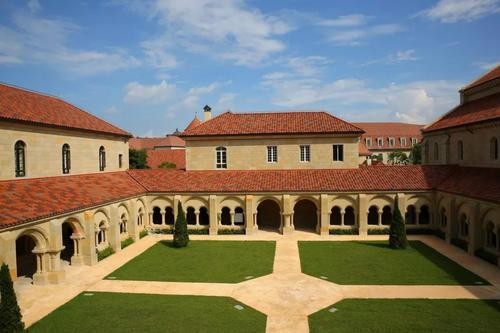 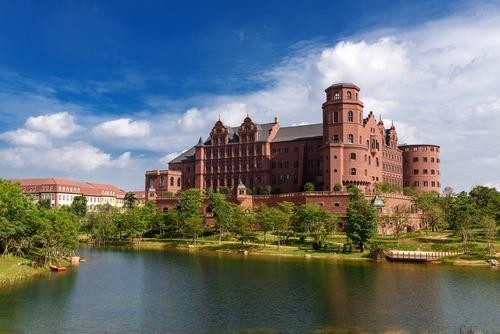 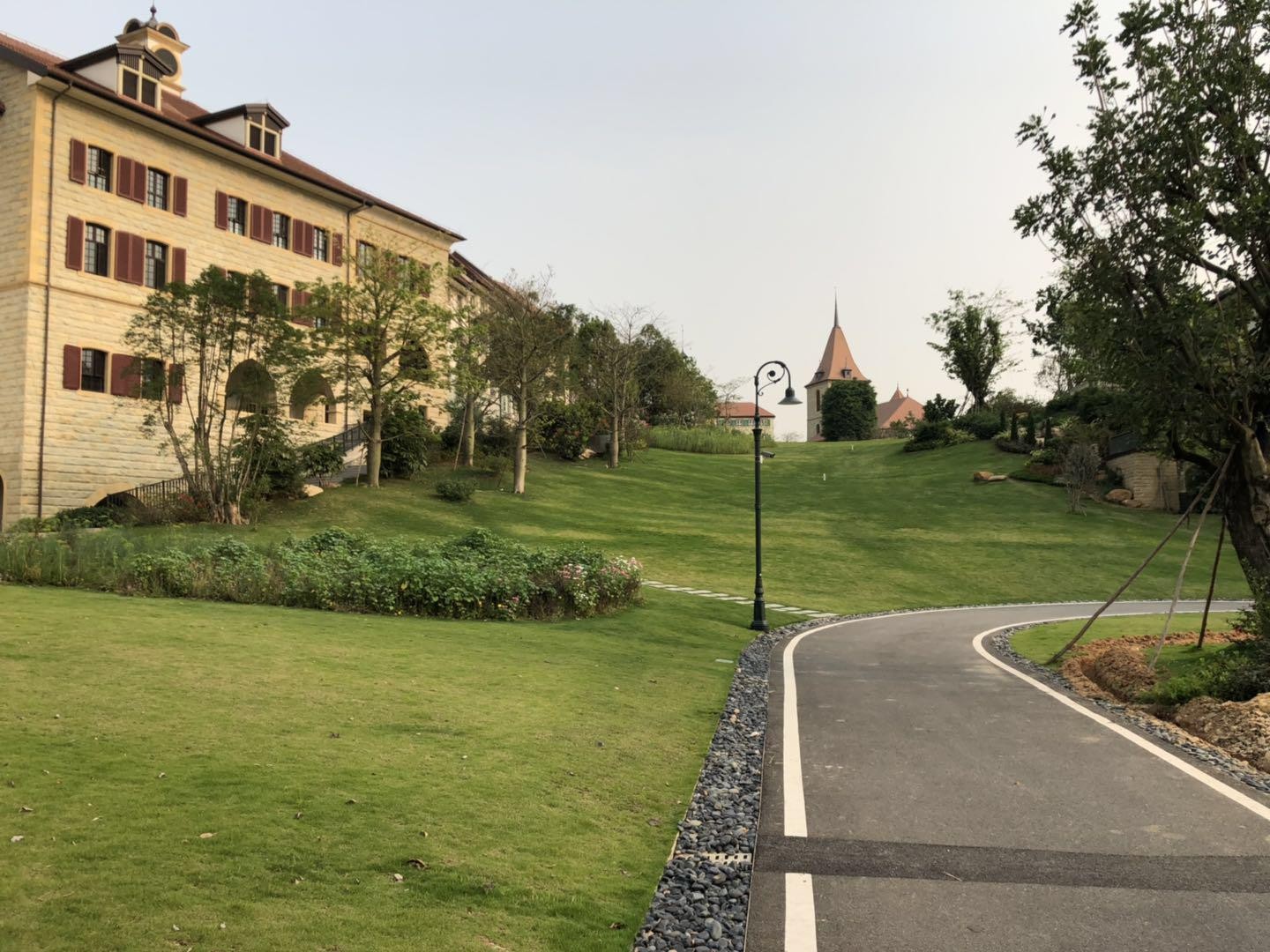 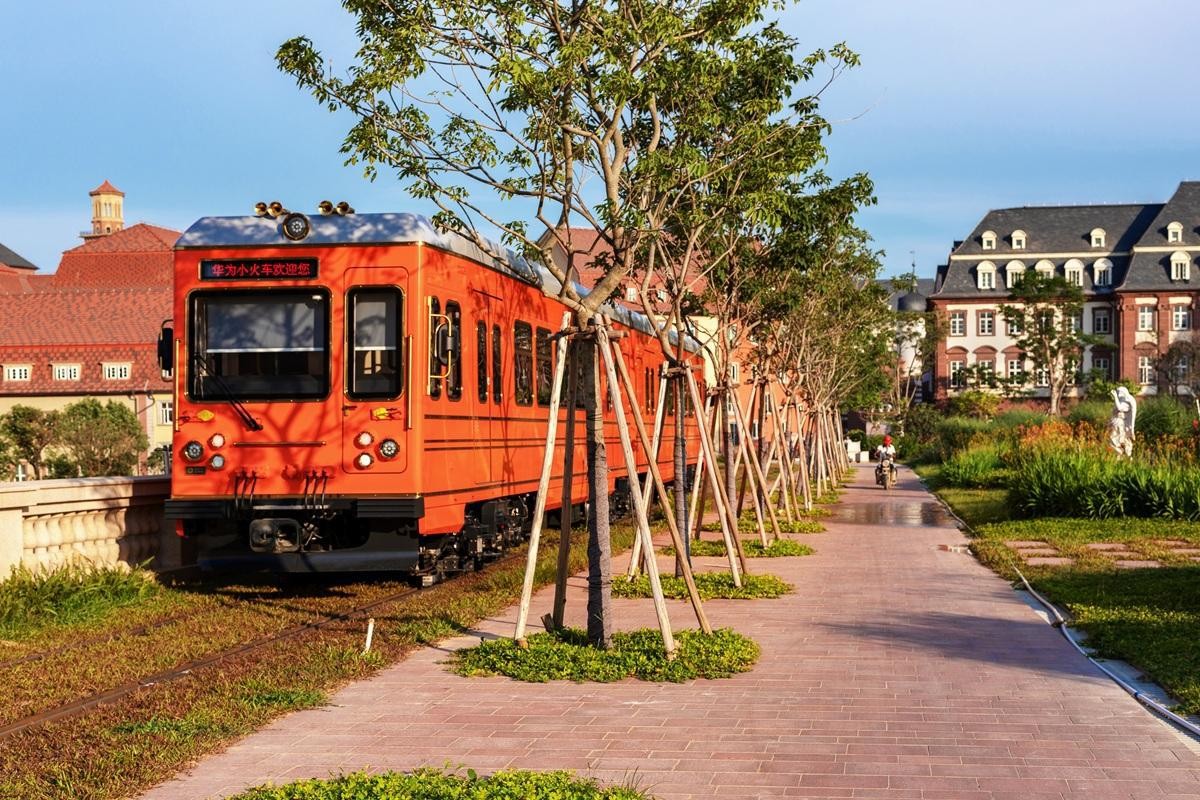 面试相关
PART 4
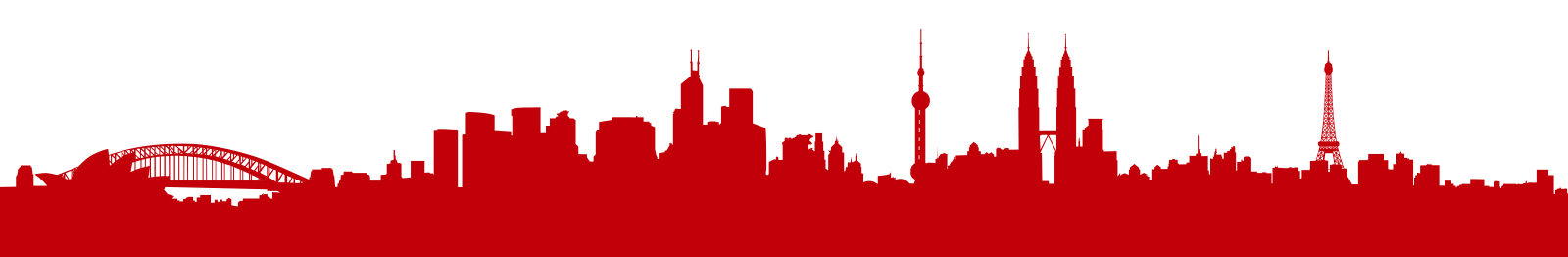 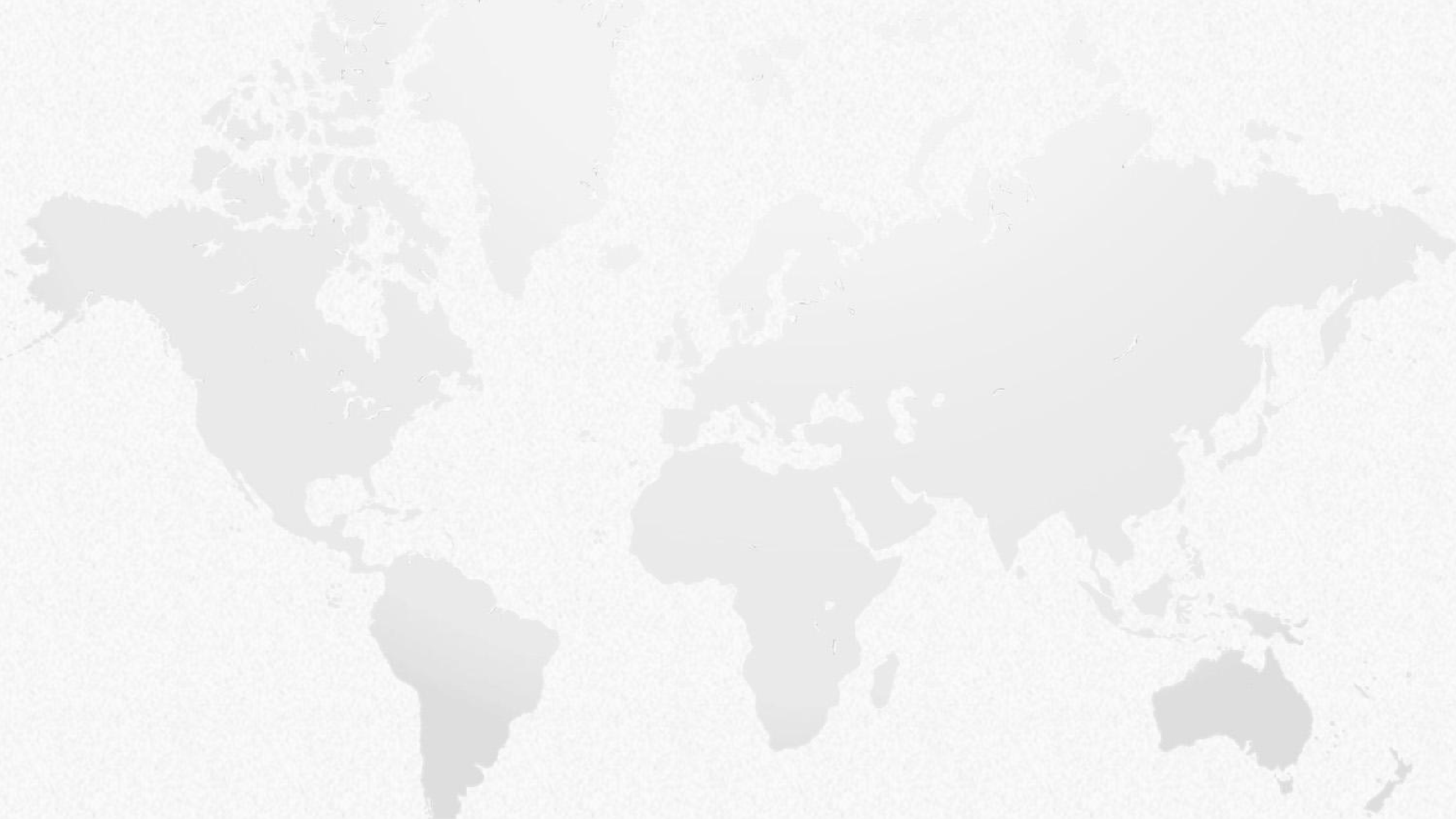 面试流程
华为-企业介绍、薪酬福利、工作环境、职业发展
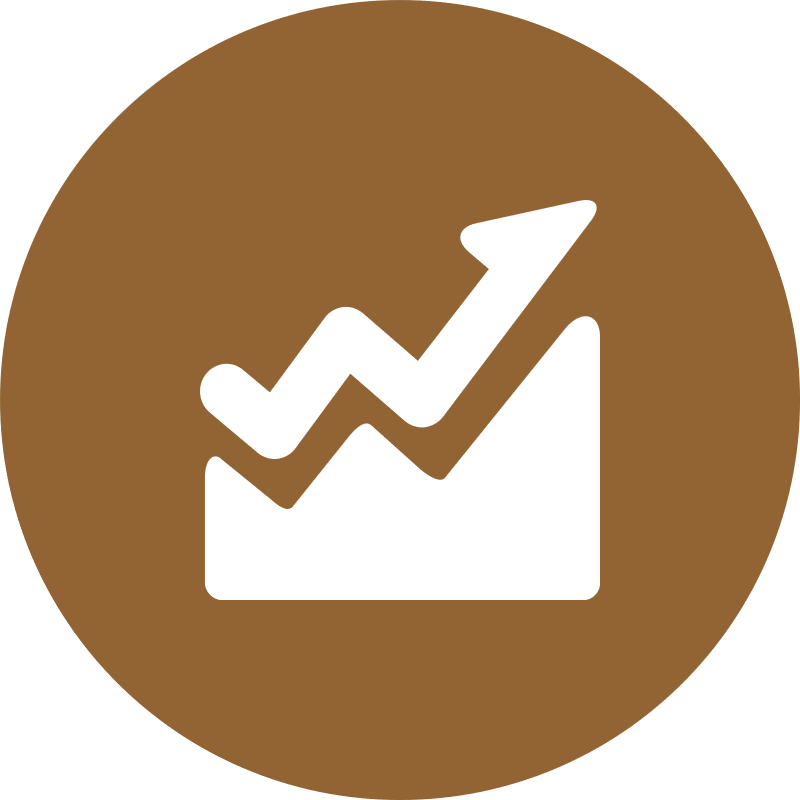 招聘宣讲会
扫码填写“信息登记表”以及“综合测评”
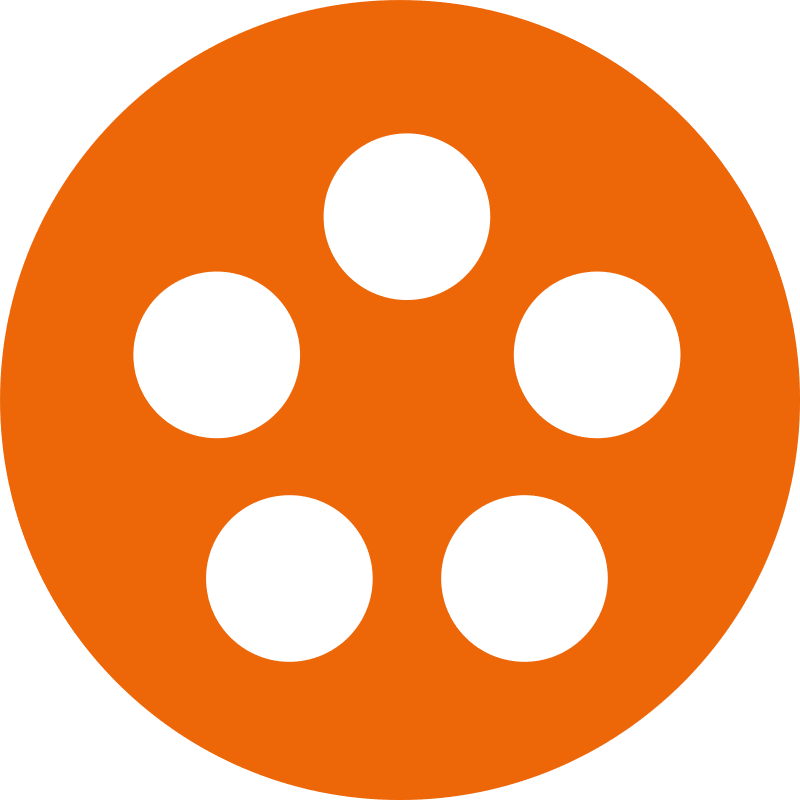 简历报名
笔试通过人员，持身份证签到进入面试环节
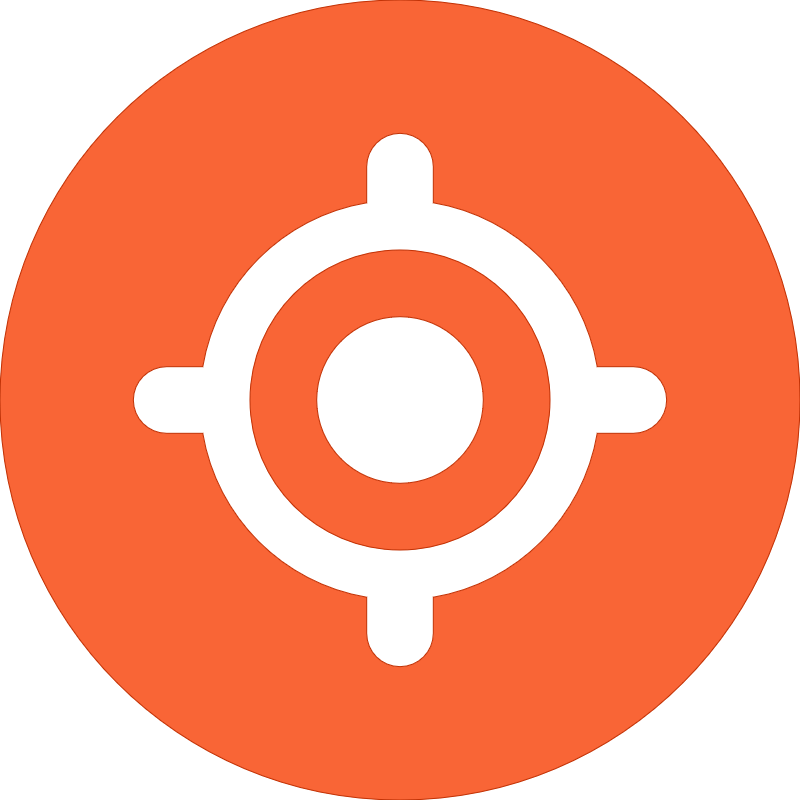 文化考试及签到
面试官一对一进行现场面试
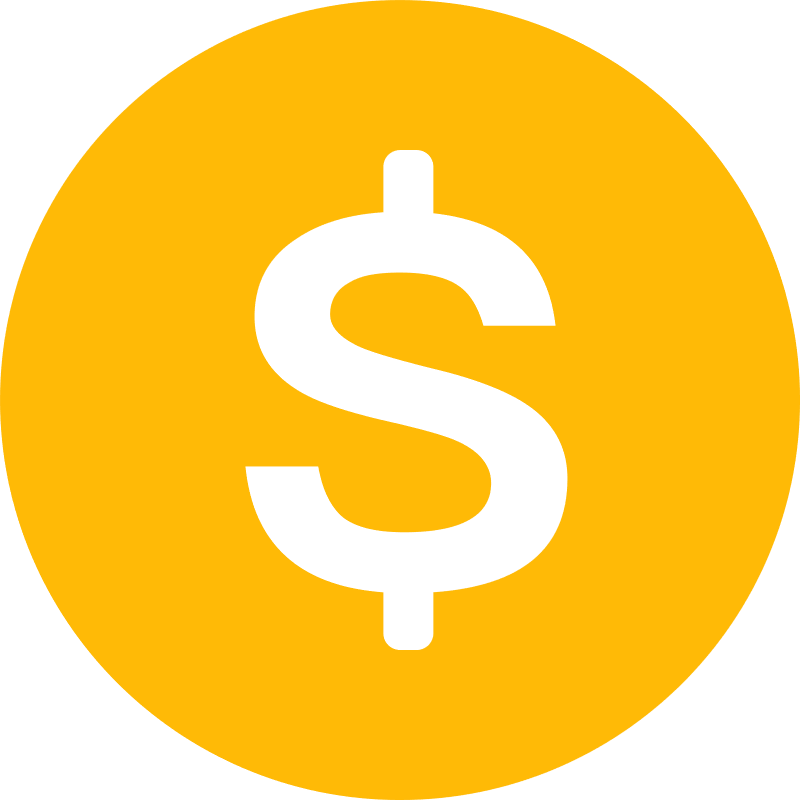 现场面试
面试通过人员，后续等待工作人员安排来企报到
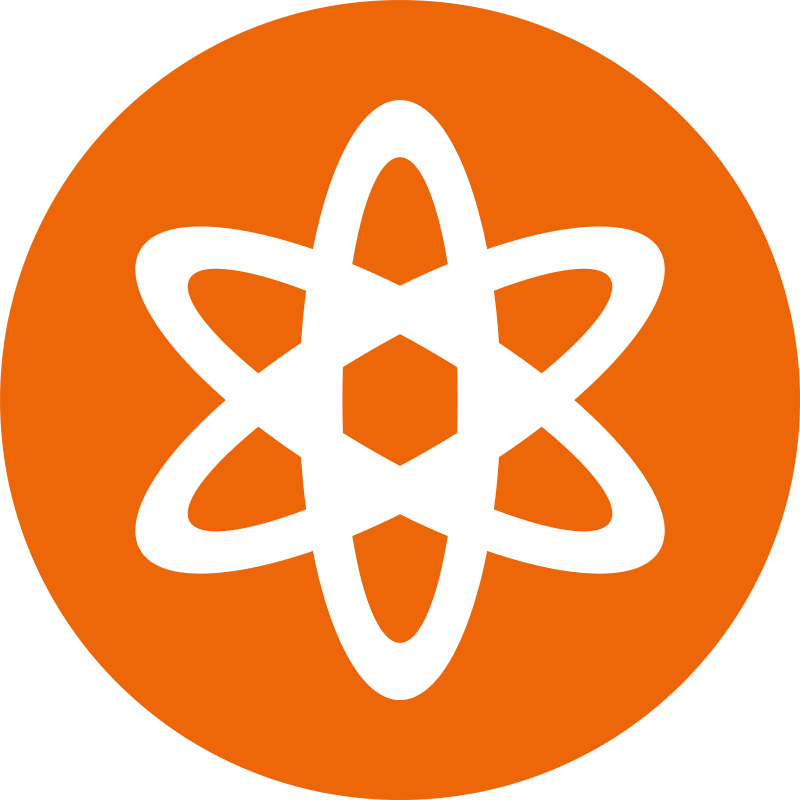 录用通知
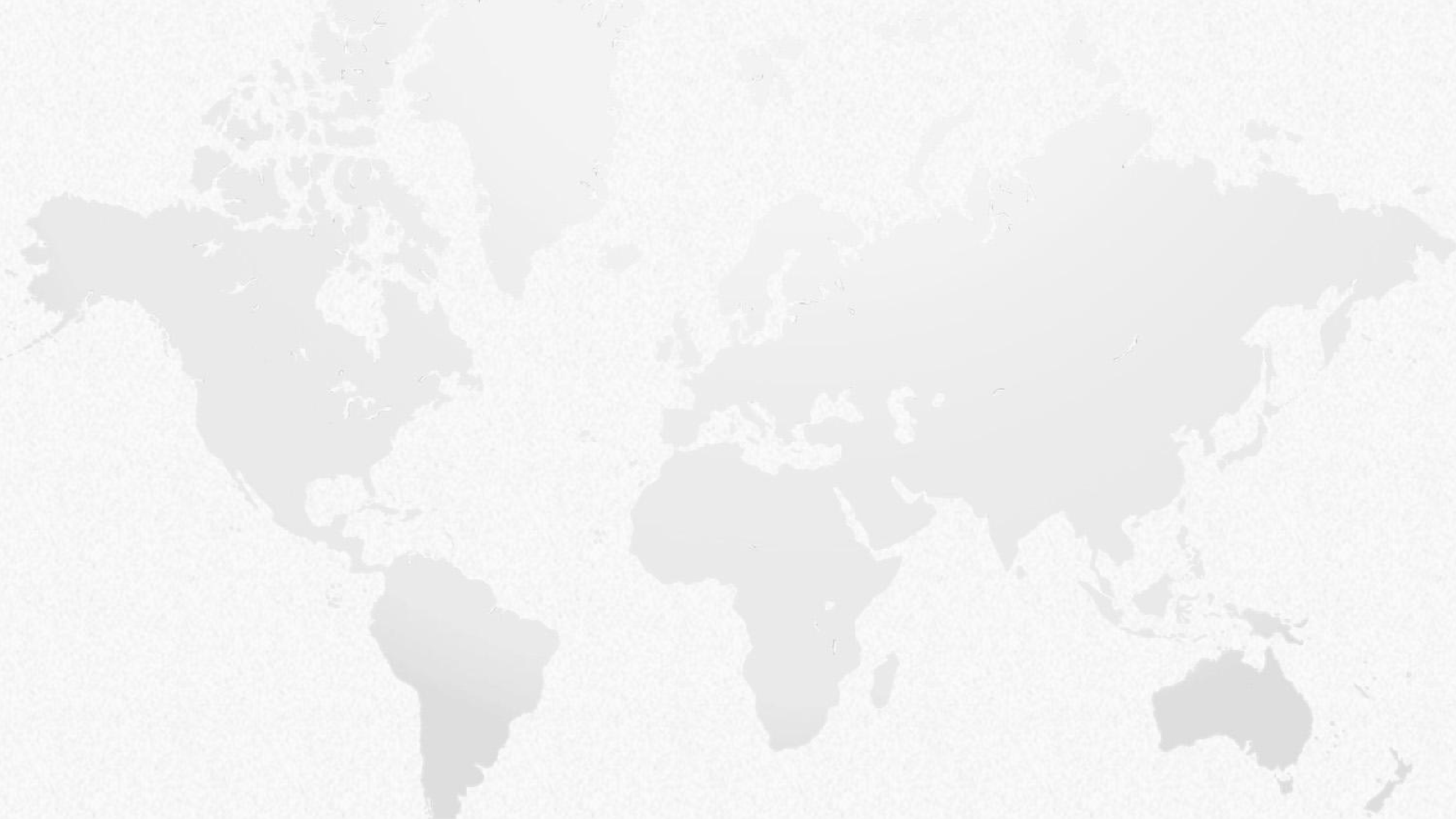 温馨提示
华为专场招聘会过程中请注意如下事项，谢谢配合！
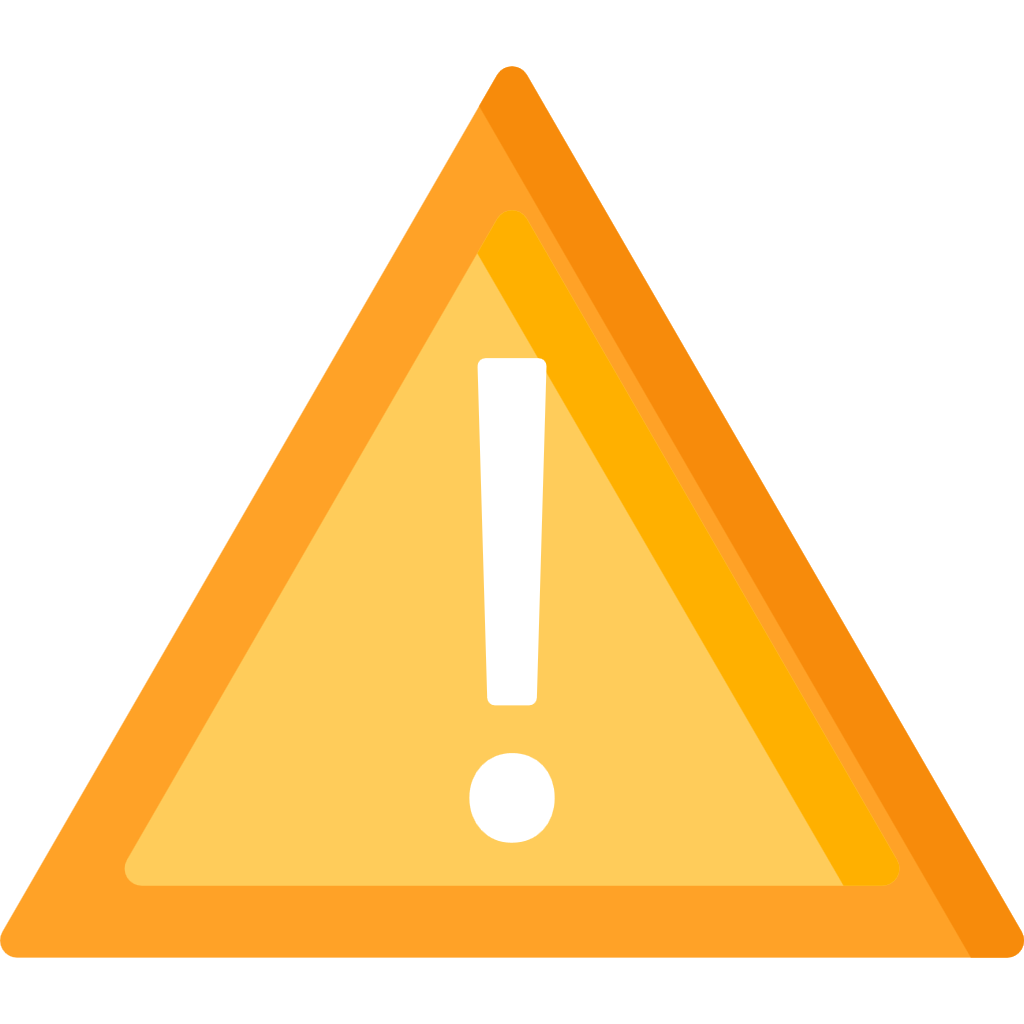 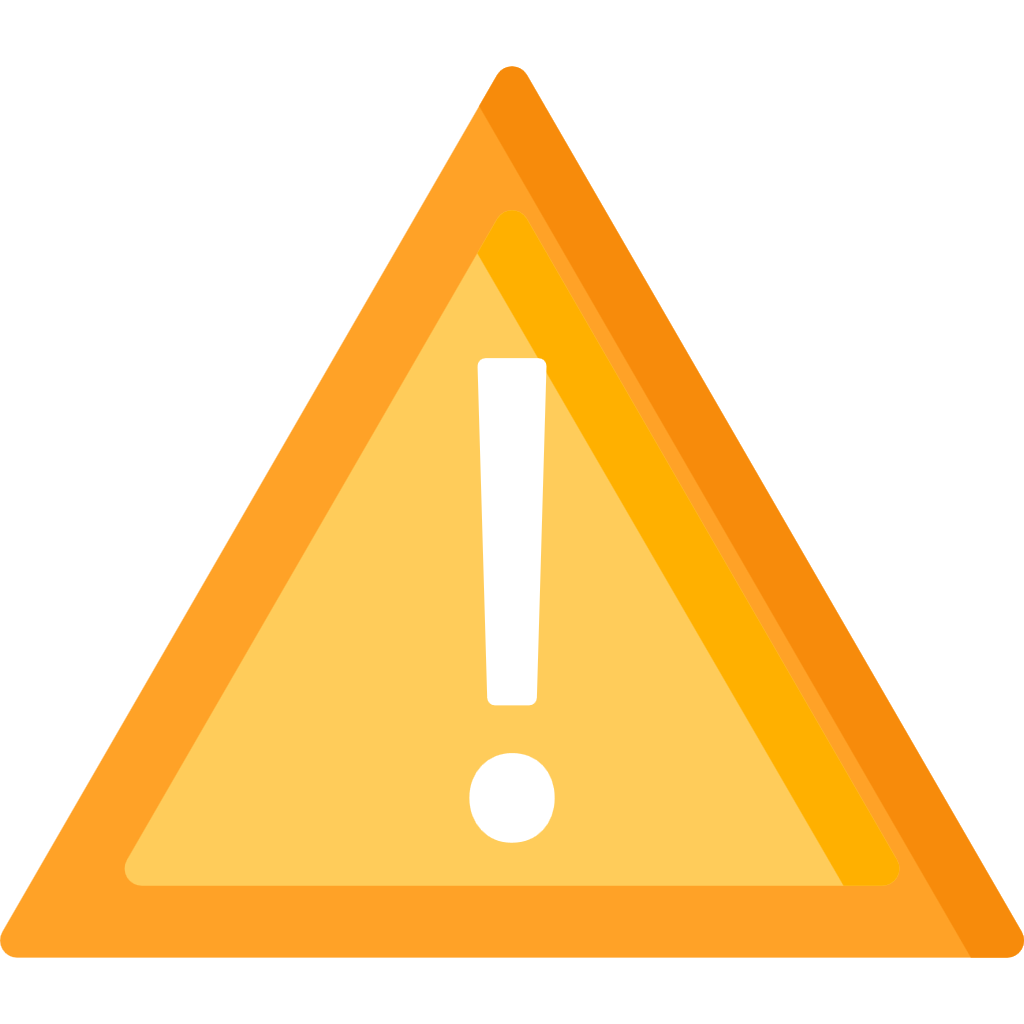 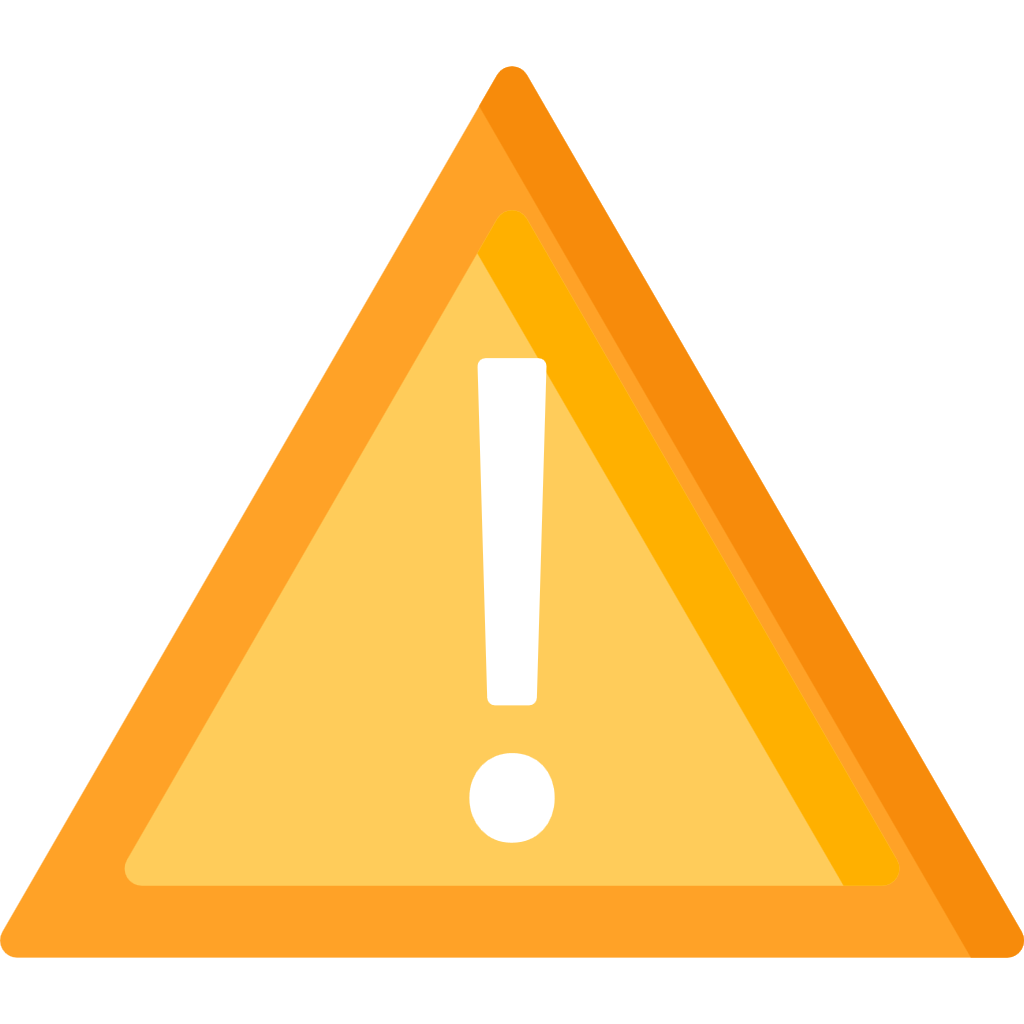 禁止拍照
禁止录音
禁止作弊
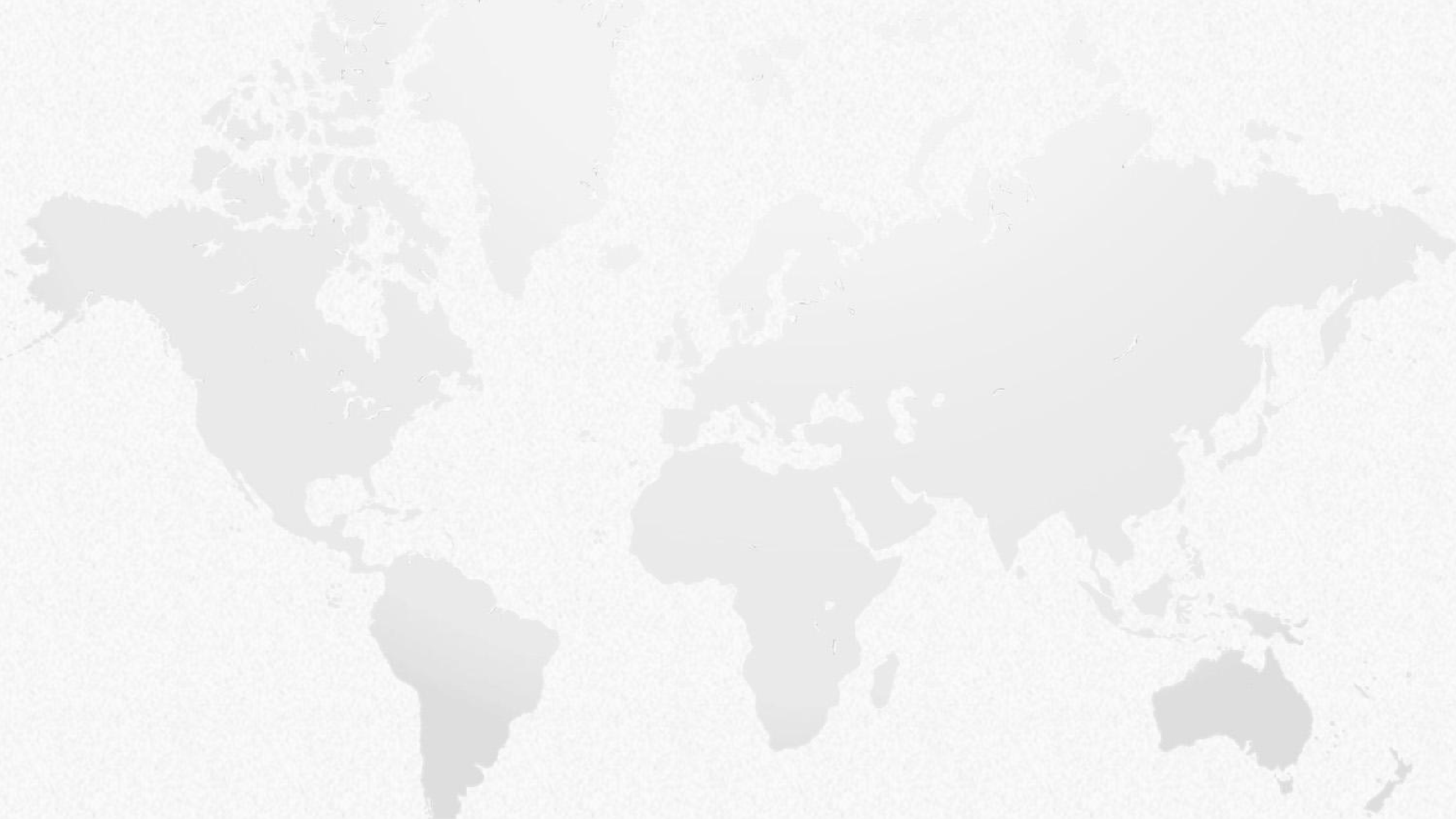 报名方式
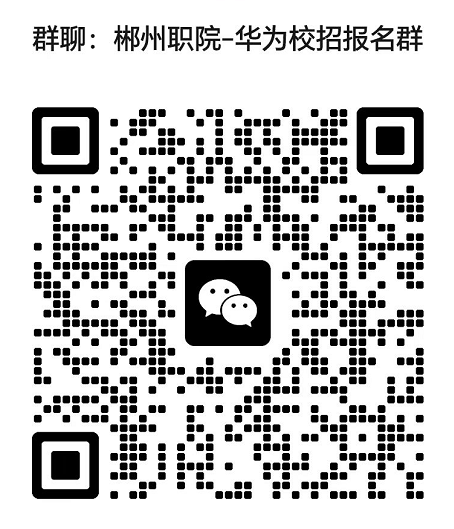 1，扫码进群，进群后请实名制“姓名+电话”
2，按要求完成群内相关报名信息的提交；
3，群内请勿闲聊，有疑问可以单独交流。
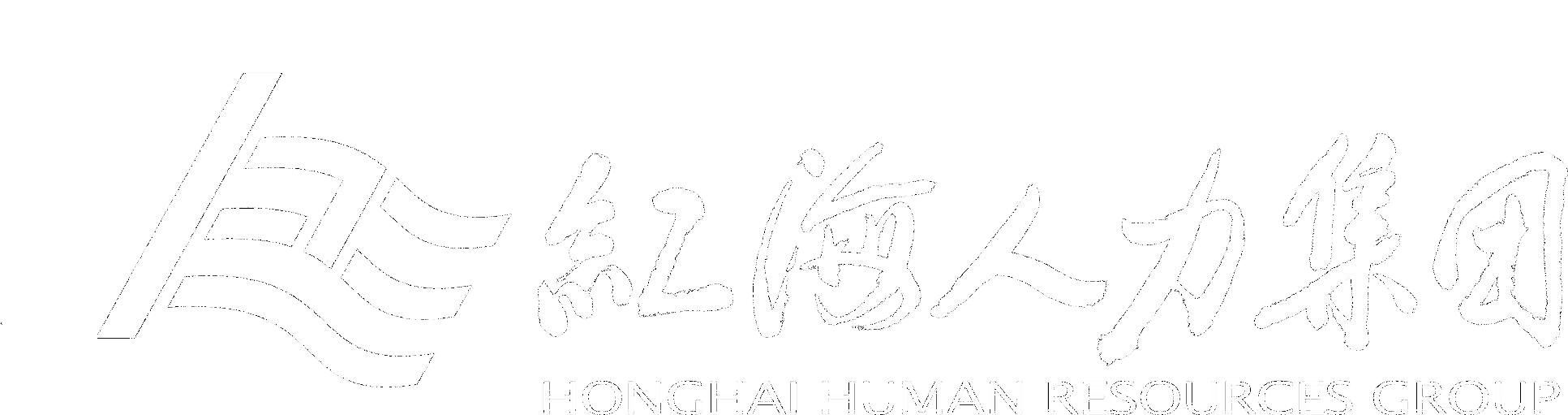 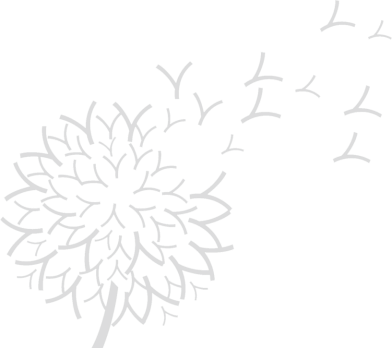 THANKS